Jautājumi un atbildes
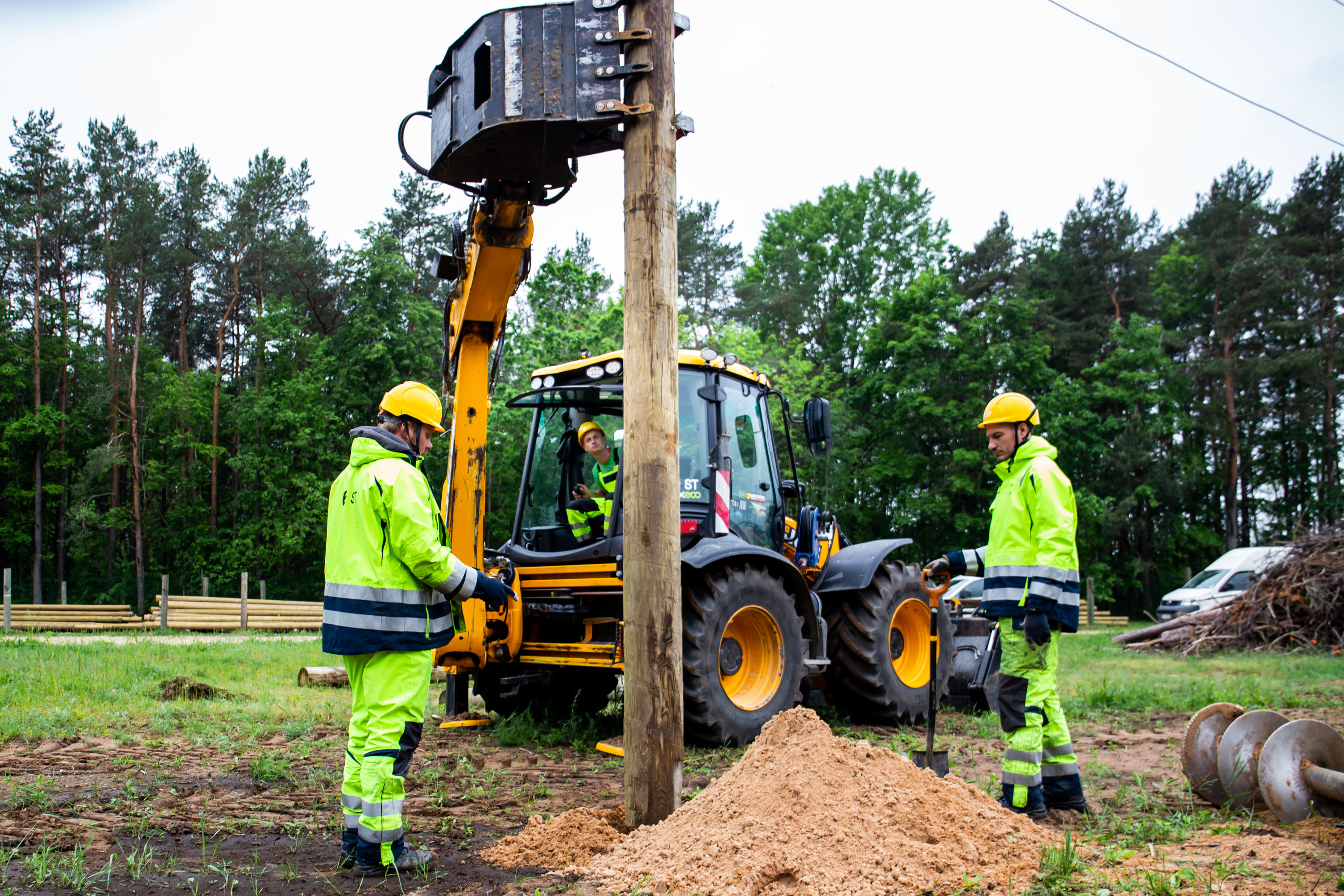 Jautājums:
Šobrīd daudzviet ir nomainītas operatīvās atslēgas. DU jaunās atslēgas netiek izsniegtas, kas padara neiespējamu pārslēgumu veikšanu ar DU personālu
Atbilde:
DU netiek izsniegtas apakšstaciju un sadales punktu Master key atslēgas pastāvīgai lietošanai, bet tās var saņemt pie nepieciešamības uz konkrēto sadales punktu vai apakšstaciju rekonstrukciju laiku.
Lai saņemtu atslēgu DU jāsazinās ST  Būvuzraugu vai Inženierinspektoru.
[Speaker Notes: No grozījumu anotācijas:  
[5] Ar AIBN tika ieviesta jauna projektēšanas pamatne – būvju situācijas plāns, kas ļāva atsevišķos gadījumos samazināt izmaksas attiecībā uz nepieciešamību rasējumus sagatavot uz topogrāfijas plāna pamatnes. Būvju situācijas plānu varēs izmantot arī ierosinot elektroenerģijas būvju būvniecību. Būvju situācijas plāns ir izmantojams vienmēr, ja pašvaldības vai personas, kurai pašvaldība deleģējusi augstas detalizācijas topogrāfiskās informācijas datubāzes uzturēšanu, ir augstas detalizācijas topogrāfiskā informācija par zemes gabalu, kurā ir plānota būvdarbu veikšana. 
Savukārt gadījumos, kad tiks plānota gaisvada elektrolīnijas (elektrolīnija, kuras vadi vai piekarkabeļi nostiprināti balstos noteiktā augstumā virs zemes) nojaukšana (demontāža) kā projektēšanas pamatni varēs izmantot inženiertīklu izvietojuma shēmu, kas ir Latvijas Ģeotelpiskās informācijas aģentūras sagatavotu pēdējā cikla augstākās izšķirtspējas ortofotokaršu, ielu sarkano līniju, zemes vienību robežu un to kadastra apzīmējumu un zemes vienību daļu un to kadastra apzīmējumu, inženiertīklu īpašnieku sagatavotu inženiertīklu novietojuma plānu shematisks attēlojums (kompilācija) vizuāli uztveramā formā.  Jēdziens “situācijas plāns” ir nošķirams no jēdziena “būvju situācijās plāns” un tiek lietots Ministru kabineta 2011.gada 27.decembra noteikumu Nr.1019 “Zemes kadastrālās uzmērīšanas noteikumi” izpratnē.]
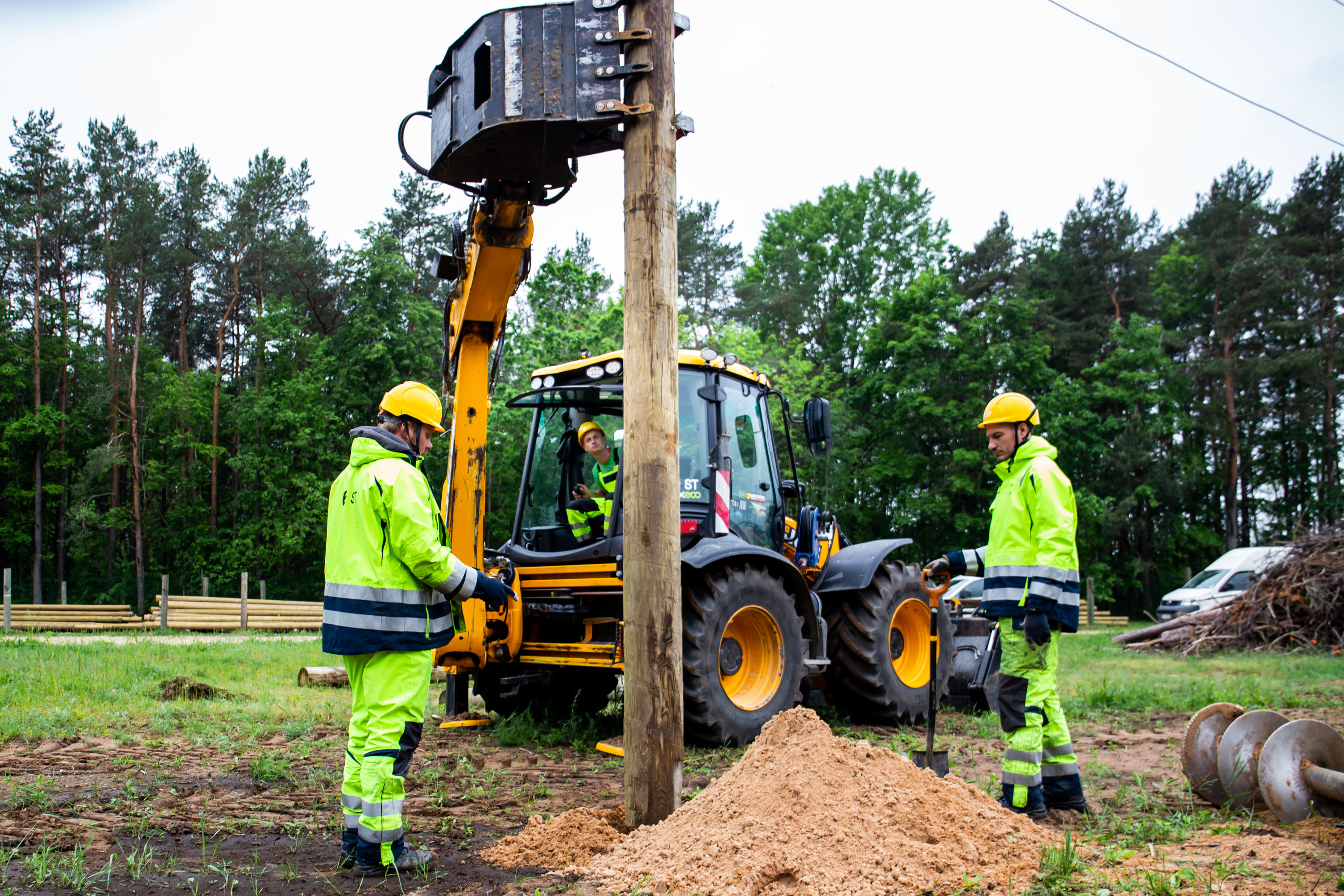 Jautājums*:
Uz konkursiem EIS sistēmā pie projekta dokumentācijas netiek pievienota pilnvērtīgāka informācija, nav Klientu, zemes īpašnieku saskaņojumu protokoli ar zemes īpašnieku prasībām, Balstu montāžas tabulu u.c., lai korekti iztāmētu objektus. Bieži CMD pieejamie materiālu nosaukumi un kodi GVL objektos, ir pārāk vispārināti, tas ir viens un tas pats materiālu kods var nozīmēt 3 dažādus materiālus.
Iepirkuma dokumentācijā pievienojam projekta dokumentāciju, kurā nav personu dati. 
Strādājam pie tā, lai projekta dokumentācijā vienā dokumentā saņemtu visus projekta skaņojuma nosacījumus.
Balsu montāžas tab.  pie iepirkuma neliekam, tās ir pieejamas LEKā.
Materiālu sarakstā vienam kategorijas kodam var būt vairākas nomenklatūras.
Atbilde:
[Speaker Notes: No grozījumu anotācijas:  
[5] Ar AIBN tika ieviesta jauna projektēšanas pamatne – būvju situācijas plāns, kas ļāva atsevišķos gadījumos samazināt izmaksas attiecībā uz nepieciešamību rasējumus sagatavot uz topogrāfijas plāna pamatnes. Būvju situācijas plānu varēs izmantot arī ierosinot elektroenerģijas būvju būvniecību. Būvju situācijas plāns ir izmantojams vienmēr, ja pašvaldības vai personas, kurai pašvaldība deleģējusi augstas detalizācijas topogrāfiskās informācijas datubāzes uzturēšanu, ir augstas detalizācijas topogrāfiskā informācija par zemes gabalu, kurā ir plānota būvdarbu veikšana. 
Savukārt gadījumos, kad tiks plānota gaisvada elektrolīnijas (elektrolīnija, kuras vadi vai piekarkabeļi nostiprināti balstos noteiktā augstumā virs zemes) nojaukšana (demontāža) kā projektēšanas pamatni varēs izmantot inženiertīklu izvietojuma shēmu, kas ir Latvijas Ģeotelpiskās informācijas aģentūras sagatavotu pēdējā cikla augstākās izšķirtspējas ortofotokaršu, ielu sarkano līniju, zemes vienību robežu un to kadastra apzīmējumu un zemes vienību daļu un to kadastra apzīmējumu, inženiertīklu īpašnieku sagatavotu inženiertīklu novietojuma plānu shematisks attēlojums (kompilācija) vizuāli uztveramā formā.  Jēdziens “situācijas plāns” ir nošķirams no jēdziena “būvju situācijās plāns” un tiek lietots Ministru kabineta 2011.gada 27.decembra noteikumu Nr.1019 “Zemes kadastrālās uzmērīšanas noteikumi” izpratnē.]
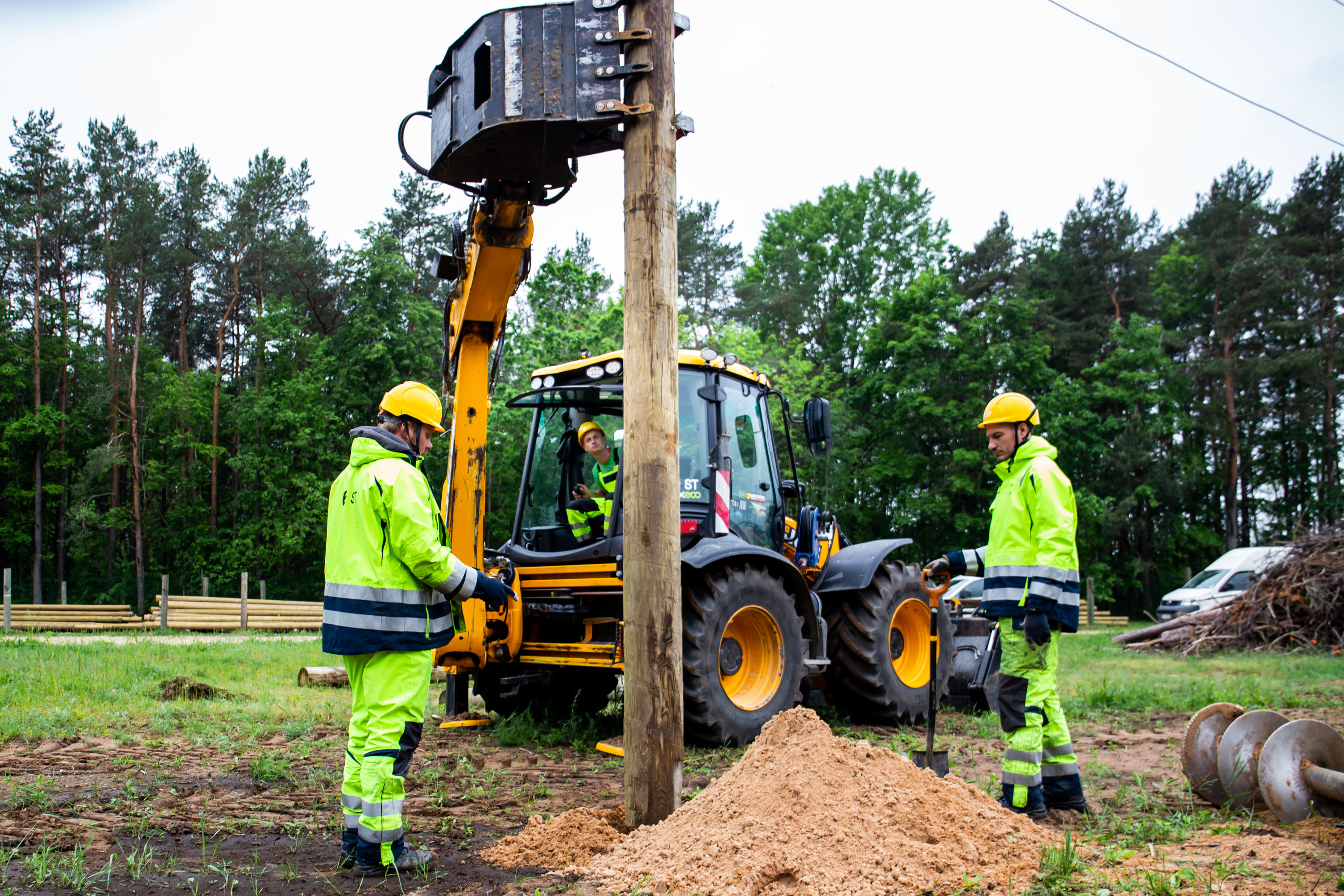 Jautājums:
MK noteikumi Nr.419. nosaka, ka ieturējums nevar pārsniegt 10%, ko ST ignorē.
Atbilde:
MK noteikumu Nr.419 prasības uz ST ir attiecināmas, ja vienlaicīgi pastāv MK noteikumu Nr.419 3. un 4.punktā minētie priekšnoteikumi. 

(3.punkts nosaka, ka MK Nr.419 attiecas uz publisko būvdarbu līgumu, ko slēdz par Publisko iepirkumu likumā vai Sabiedrisko pakalpojumu sniedzēju iepirkumu likumā noteiktajā kārtībā. 4.punkts nosaka, ka MK Nr.419 piemēro otrās vai trešās grupas būvju būvniecībai).
[Speaker Notes: No grozījumu anotācijas:  
[5] Ar AIBN tika ieviesta jauna projektēšanas pamatne – būvju situācijas plāns, kas ļāva atsevišķos gadījumos samazināt izmaksas attiecībā uz nepieciešamību rasējumus sagatavot uz topogrāfijas plāna pamatnes. Būvju situācijas plānu varēs izmantot arī ierosinot elektroenerģijas būvju būvniecību. Būvju situācijas plāns ir izmantojams vienmēr, ja pašvaldības vai personas, kurai pašvaldība deleģējusi augstas detalizācijas topogrāfiskās informācijas datubāzes uzturēšanu, ir augstas detalizācijas topogrāfiskā informācija par zemes gabalu, kurā ir plānota būvdarbu veikšana. 
Savukārt gadījumos, kad tiks plānota gaisvada elektrolīnijas (elektrolīnija, kuras vadi vai piekarkabeļi nostiprināti balstos noteiktā augstumā virs zemes) nojaukšana (demontāža) kā projektēšanas pamatni varēs izmantot inženiertīklu izvietojuma shēmu, kas ir Latvijas Ģeotelpiskās informācijas aģentūras sagatavotu pēdējā cikla augstākās izšķirtspējas ortofotokaršu, ielu sarkano līniju, zemes vienību robežu un to kadastra apzīmējumu un zemes vienību daļu un to kadastra apzīmējumu, inženiertīklu īpašnieku sagatavotu inženiertīklu novietojuma plānu shematisks attēlojums (kompilācija) vizuāli uztveramā formā.  Jēdziens “situācijas plāns” ir nošķirams no jēdziena “būvju situācijās plāns” un tiek lietots Ministru kabineta 2011.gada 27.decembra noteikumu Nr.1019 “Zemes kadastrālās uzmērīšanas noteikumi” izpratnē.]
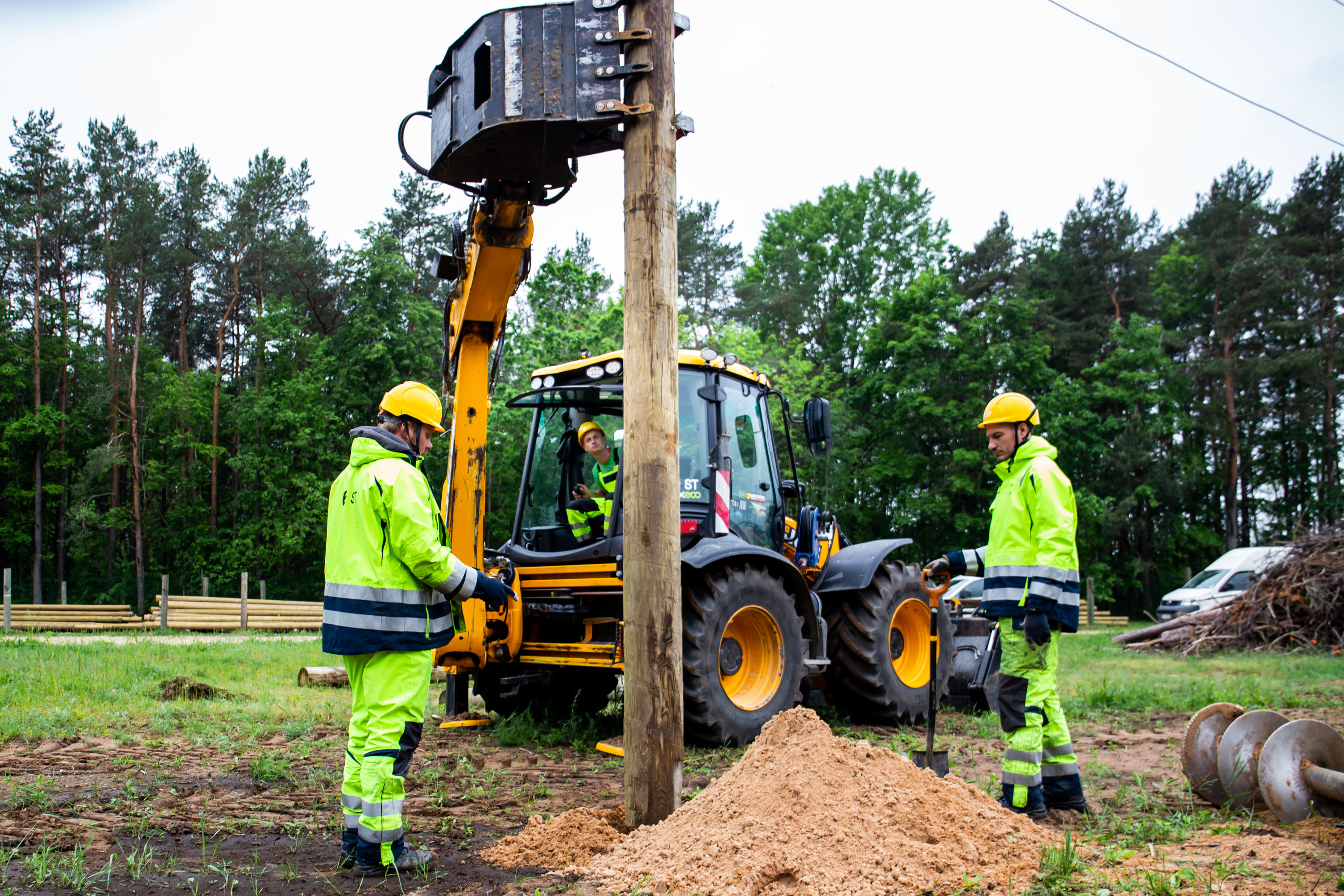 Jautājums:
Bieži dzirdam no ST par laika normām atsevišķu konstrukciju, vai mezglu būvniecībai, kuras tiek pieprasītas pēc līguma noslēgšanas. Vai tas ir korekti, ja iepirkumā vienīgais kritērijs ir lētākā cena.
Atbilde:
Visiem darbuzņēmējiem vienādojam prasības par konstrukciju izbūves laiku atslēgumā.
[Speaker Notes: No grozījumu anotācijas:  
[5] Ar AIBN tika ieviesta jauna projektēšanas pamatne – būvju situācijas plāns, kas ļāva atsevišķos gadījumos samazināt izmaksas attiecībā uz nepieciešamību rasējumus sagatavot uz topogrāfijas plāna pamatnes. Būvju situācijas plānu varēs izmantot arī ierosinot elektroenerģijas būvju būvniecību. Būvju situācijas plāns ir izmantojams vienmēr, ja pašvaldības vai personas, kurai pašvaldība deleģējusi augstas detalizācijas topogrāfiskās informācijas datubāzes uzturēšanu, ir augstas detalizācijas topogrāfiskā informācija par zemes gabalu, kurā ir plānota būvdarbu veikšana. 
Savukārt gadījumos, kad tiks plānota gaisvada elektrolīnijas (elektrolīnija, kuras vadi vai piekarkabeļi nostiprināti balstos noteiktā augstumā virs zemes) nojaukšana (demontāža) kā projektēšanas pamatni varēs izmantot inženiertīklu izvietojuma shēmu, kas ir Latvijas Ģeotelpiskās informācijas aģentūras sagatavotu pēdējā cikla augstākās izšķirtspējas ortofotokaršu, ielu sarkano līniju, zemes vienību robežu un to kadastra apzīmējumu un zemes vienību daļu un to kadastra apzīmējumu, inženiertīklu īpašnieku sagatavotu inženiertīklu novietojuma plānu shematisks attēlojums (kompilācija) vizuāli uztveramā formā.  Jēdziens “situācijas plāns” ir nošķirams no jēdziena “būvju situācijās plāns” un tiek lietots Ministru kabineta 2011.gada 27.decembra noteikumu Nr.1019 “Zemes kadastrālās uzmērīšanas noteikumi” izpratnē.]
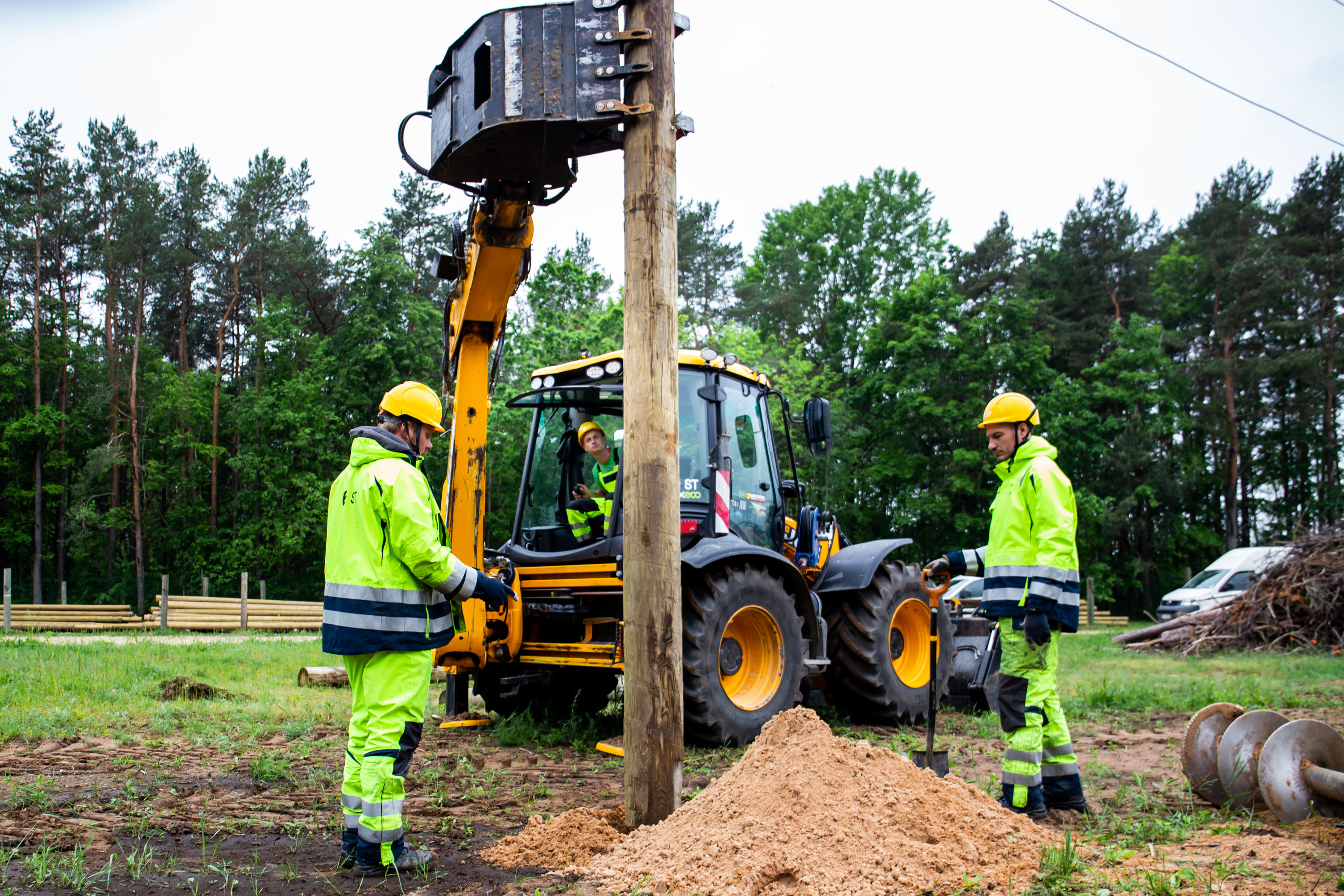 Jautājums:
Kāpēc objektos (jo sevišķi zematslēgas), ja izbūvējamais apjoms ir mazāks par iepirkumā paredzēto, ir jāsamazina līguma summa, bet ja lietāks, tad tā ir DU problēma?
Atbilde:
Tā nav, ka līguma summa netiek palielināta. Pamatotos gadījumos summa tiek palielināta un tie nav tikai atsevišķi izņēmumi.
[Speaker Notes: No grozījumu anotācijas:  
[5] Ar AIBN tika ieviesta jauna projektēšanas pamatne – būvju situācijas plāns, kas ļāva atsevišķos gadījumos samazināt izmaksas attiecībā uz nepieciešamību rasējumus sagatavot uz topogrāfijas plāna pamatnes. Būvju situācijas plānu varēs izmantot arī ierosinot elektroenerģijas būvju būvniecību. Būvju situācijas plāns ir izmantojams vienmēr, ja pašvaldības vai personas, kurai pašvaldība deleģējusi augstas detalizācijas topogrāfiskās informācijas datubāzes uzturēšanu, ir augstas detalizācijas topogrāfiskā informācija par zemes gabalu, kurā ir plānota būvdarbu veikšana. 
Savukārt gadījumos, kad tiks plānota gaisvada elektrolīnijas (elektrolīnija, kuras vadi vai piekarkabeļi nostiprināti balstos noteiktā augstumā virs zemes) nojaukšana (demontāža) kā projektēšanas pamatni varēs izmantot inženiertīklu izvietojuma shēmu, kas ir Latvijas Ģeotelpiskās informācijas aģentūras sagatavotu pēdējā cikla augstākās izšķirtspējas ortofotokaršu, ielu sarkano līniju, zemes vienību robežu un to kadastra apzīmējumu un zemes vienību daļu un to kadastra apzīmējumu, inženiertīklu īpašnieku sagatavotu inženiertīklu novietojuma plānu shematisks attēlojums (kompilācija) vizuāli uztveramā formā.  Jēdziens “situācijas plāns” ir nošķirams no jēdziena “būvju situācijās plāns” un tiek lietots Ministru kabineta 2011.gada 27.decembra noteikumu Nr.1019 “Zemes kadastrālās uzmērīšanas noteikumi” izpratnē.]
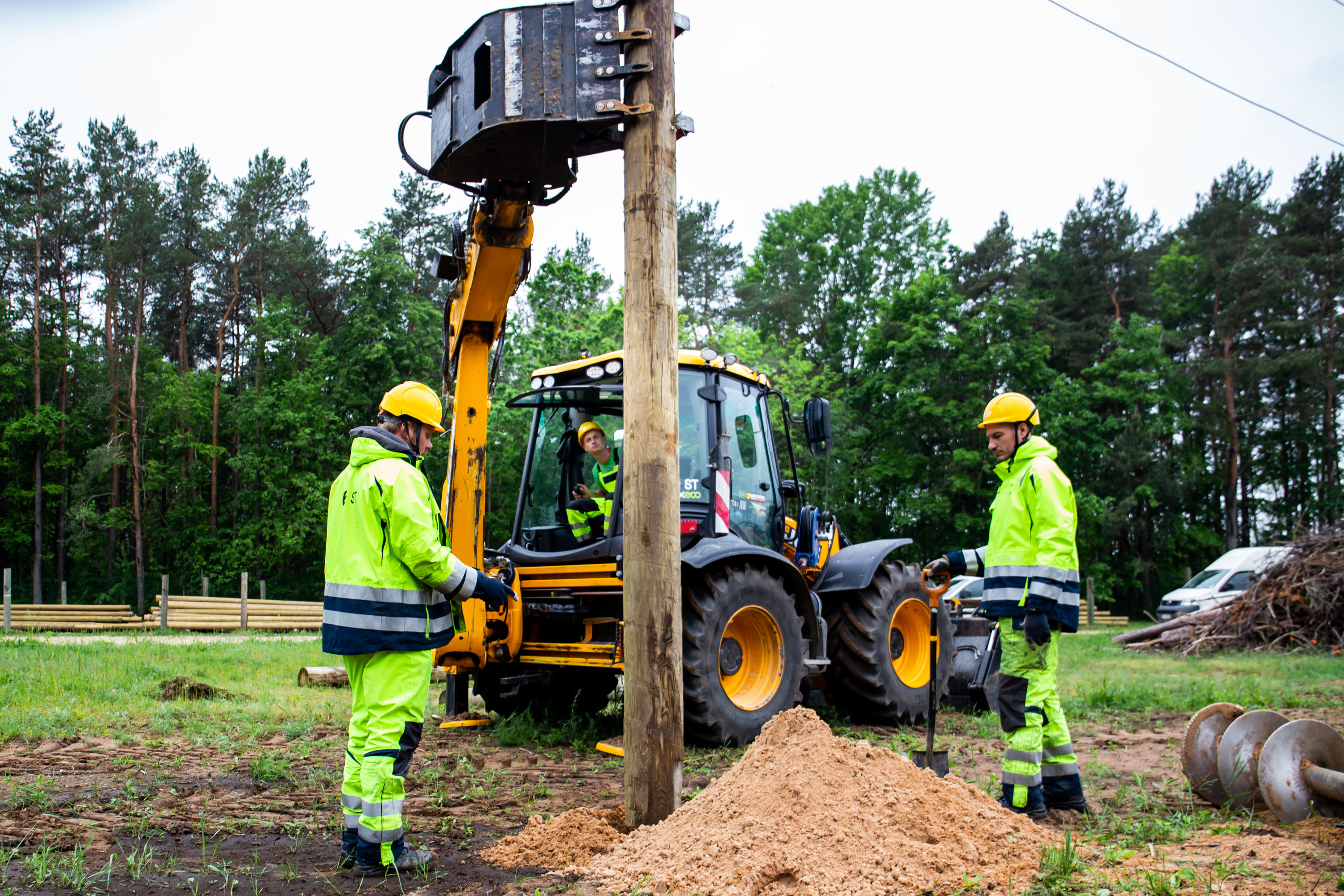 Jautājums:
Šobrīd ir situācija, ka dispečeri daudzus jautājumus norīkojumiem traktē dažādi, tāpēc DU, lai uzrakstītu pareizu norīkojumu darbam dispečeram, ir iepriekš jāuzmin, kurš konkrēti to izskatīs, jo prasības ir individuālas un bieži, kas ir pareizs vienam ir pilnīgi nepieņemamas citam. Atšķirīgās prasības padara neiespējamu cilvēku apmācību un drošu darba izpildi. Šobrīd, nav arī iespēju, pat teorētiski, apstrīdēt dispečera prasības, kaut arī kļūdīties var jebkurš?
Atbilde:
Lai varētu izanalizēt konkrētu dispečeru rīcību, saprastu būtību, lūdzu iedodiet konkrētus piemērus. Tāpat konkrēti piemēri ir nepieciešami, lai saprastu, ar kuriem ETD un kuriem DU tad īsti ir problēmas.
[Speaker Notes: No grozījumu anotācijas:  
[5] Ar AIBN tika ieviesta jauna projektēšanas pamatne – būvju situācijas plāns, kas ļāva atsevišķos gadījumos samazināt izmaksas attiecībā uz nepieciešamību rasējumus sagatavot uz topogrāfijas plāna pamatnes. Būvju situācijas plānu varēs izmantot arī ierosinot elektroenerģijas būvju būvniecību. Būvju situācijas plāns ir izmantojams vienmēr, ja pašvaldības vai personas, kurai pašvaldība deleģējusi augstas detalizācijas topogrāfiskās informācijas datubāzes uzturēšanu, ir augstas detalizācijas topogrāfiskā informācija par zemes gabalu, kurā ir plānota būvdarbu veikšana. 
Savukārt gadījumos, kad tiks plānota gaisvada elektrolīnijas (elektrolīnija, kuras vadi vai piekarkabeļi nostiprināti balstos noteiktā augstumā virs zemes) nojaukšana (demontāža) kā projektēšanas pamatni varēs izmantot inženiertīklu izvietojuma shēmu, kas ir Latvijas Ģeotelpiskās informācijas aģentūras sagatavotu pēdējā cikla augstākās izšķirtspējas ortofotokaršu, ielu sarkano līniju, zemes vienību robežu un to kadastra apzīmējumu un zemes vienību daļu un to kadastra apzīmējumu, inženiertīklu īpašnieku sagatavotu inženiertīklu novietojuma plānu shematisks attēlojums (kompilācija) vizuāli uztveramā formā.  Jēdziens “situācijas plāns” ir nošķirams no jēdziena “būvju situācijās plāns” un tiek lietots Ministru kabineta 2011.gada 27.decembra noteikumu Nr.1019 “Zemes kadastrālās uzmērīšanas noteikumi” izpratnē.]
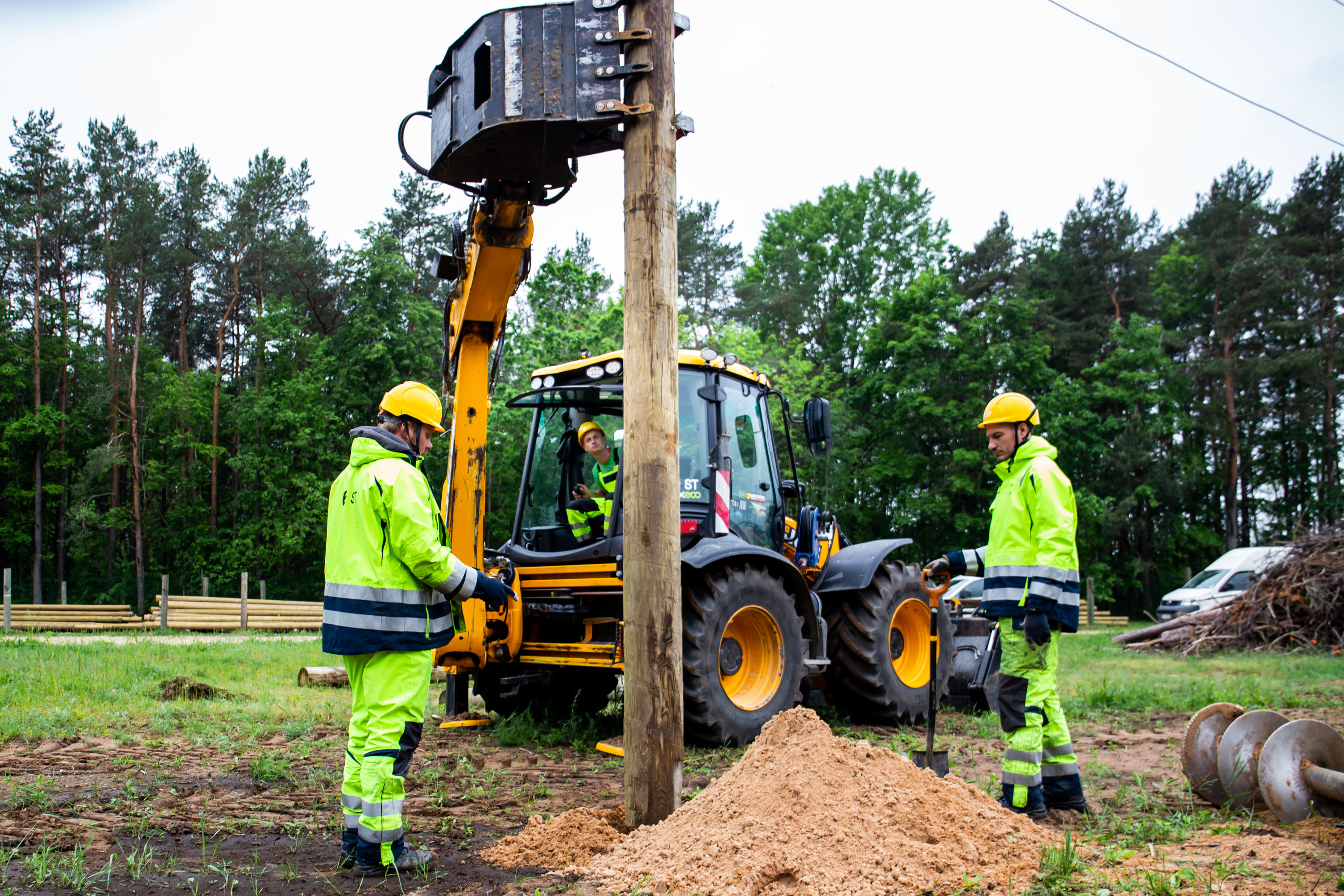 Jautājums:
Apakšstacijās un fīderpunktos pielaišanu, atbilstoši norādījumam, veic ST personāls. Bieži ir gadījumi, ka OIB personāls, atbrauc ar lielu nokavēšanos, kā rezultātā, veidojas DU un cita ST personāla (piemēram kabeļu laboratorijas) dīkstāve un nevar paspēt veikt plānotos darbus. Šī pati problēma ir arī beidzot darbus, kā rezultātā veidojas virsstundas?
Atbilde:
Lai varētu izanalizēt šo informāciju, lūdzu iedodiet konkrētus piemērus. 
Šogad kavēti 6 atslēgumi, t.sk.  5 atslēgumi ar kavējumu ap 1h un 1 atslēgums ar kavējumu ap 2h. Ar pielaišanu darbuzņēmējam kavēti 2 atslēgumi – 1h 24min un 2h 10min.
[Speaker Notes: No grozījumu anotācijas:  
[5] Ar AIBN tika ieviesta jauna projektēšanas pamatne – būvju situācijas plāns, kas ļāva atsevišķos gadījumos samazināt izmaksas attiecībā uz nepieciešamību rasējumus sagatavot uz topogrāfijas plāna pamatnes. Būvju situācijas plānu varēs izmantot arī ierosinot elektroenerģijas būvju būvniecību. Būvju situācijas plāns ir izmantojams vienmēr, ja pašvaldības vai personas, kurai pašvaldība deleģējusi augstas detalizācijas topogrāfiskās informācijas datubāzes uzturēšanu, ir augstas detalizācijas topogrāfiskā informācija par zemes gabalu, kurā ir plānota būvdarbu veikšana. 
Savukārt gadījumos, kad tiks plānota gaisvada elektrolīnijas (elektrolīnija, kuras vadi vai piekarkabeļi nostiprināti balstos noteiktā augstumā virs zemes) nojaukšana (demontāža) kā projektēšanas pamatni varēs izmantot inženiertīklu izvietojuma shēmu, kas ir Latvijas Ģeotelpiskās informācijas aģentūras sagatavotu pēdējā cikla augstākās izšķirtspējas ortofotokaršu, ielu sarkano līniju, zemes vienību robežu un to kadastra apzīmējumu un zemes vienību daļu un to kadastra apzīmējumu, inženiertīklu īpašnieku sagatavotu inženiertīklu novietojuma plānu shematisks attēlojums (kompilācija) vizuāli uztveramā formā.  Jēdziens “situācijas plāns” ir nošķirams no jēdziena “būvju situācijās plāns” un tiek lietots Ministru kabineta 2011.gada 27.decembra noteikumu Nr.1019 “Zemes kadastrālās uzmērīšanas noteikumi” izpratnē.]
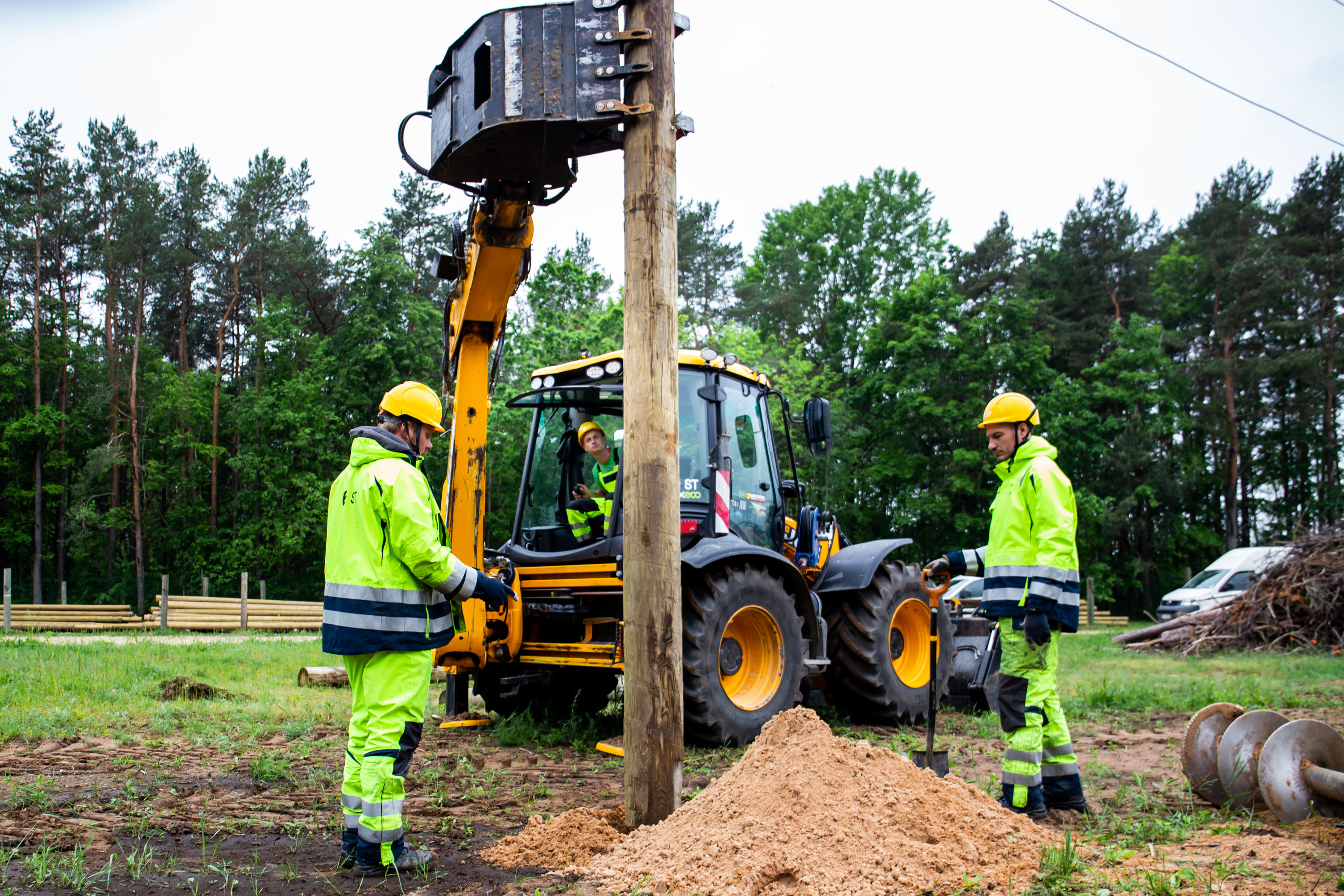 Jautājums:
Slikti ar informāciju ĢIS sistēmā par objektiem,  ir konstatētas neatbilstības dabā!!!
Atbilde:
Aicinām ziņot par šādiem gadījumiem meistaram (E), pārbaudīsim, lai operatīvi neatbilstības novērstu.
[Speaker Notes: No grozījumu anotācijas:  
[5] Ar AIBN tika ieviesta jauna projektēšanas pamatne – būvju situācijas plāns, kas ļāva atsevišķos gadījumos samazināt izmaksas attiecībā uz nepieciešamību rasējumus sagatavot uz topogrāfijas plāna pamatnes. Būvju situācijas plānu varēs izmantot arī ierosinot elektroenerģijas būvju būvniecību. Būvju situācijas plāns ir izmantojams vienmēr, ja pašvaldības vai personas, kurai pašvaldība deleģējusi augstas detalizācijas topogrāfiskās informācijas datubāzes uzturēšanu, ir augstas detalizācijas topogrāfiskā informācija par zemes gabalu, kurā ir plānota būvdarbu veikšana. 
Savukārt gadījumos, kad tiks plānota gaisvada elektrolīnijas (elektrolīnija, kuras vadi vai piekarkabeļi nostiprināti balstos noteiktā augstumā virs zemes) nojaukšana (demontāža) kā projektēšanas pamatni varēs izmantot inženiertīklu izvietojuma shēmu, kas ir Latvijas Ģeotelpiskās informācijas aģentūras sagatavotu pēdējā cikla augstākās izšķirtspējas ortofotokaršu, ielu sarkano līniju, zemes vienību robežu un to kadastra apzīmējumu un zemes vienību daļu un to kadastra apzīmējumu, inženiertīklu īpašnieku sagatavotu inženiertīklu novietojuma plānu shematisks attēlojums (kompilācija) vizuāli uztveramā formā.  Jēdziens “situācijas plāns” ir nošķirams no jēdziena “būvju situācijās plāns” un tiek lietots Ministru kabineta 2011.gada 27.decembra noteikumu Nr.1019 “Zemes kadastrālās uzmērīšanas noteikumi” izpratnē.]
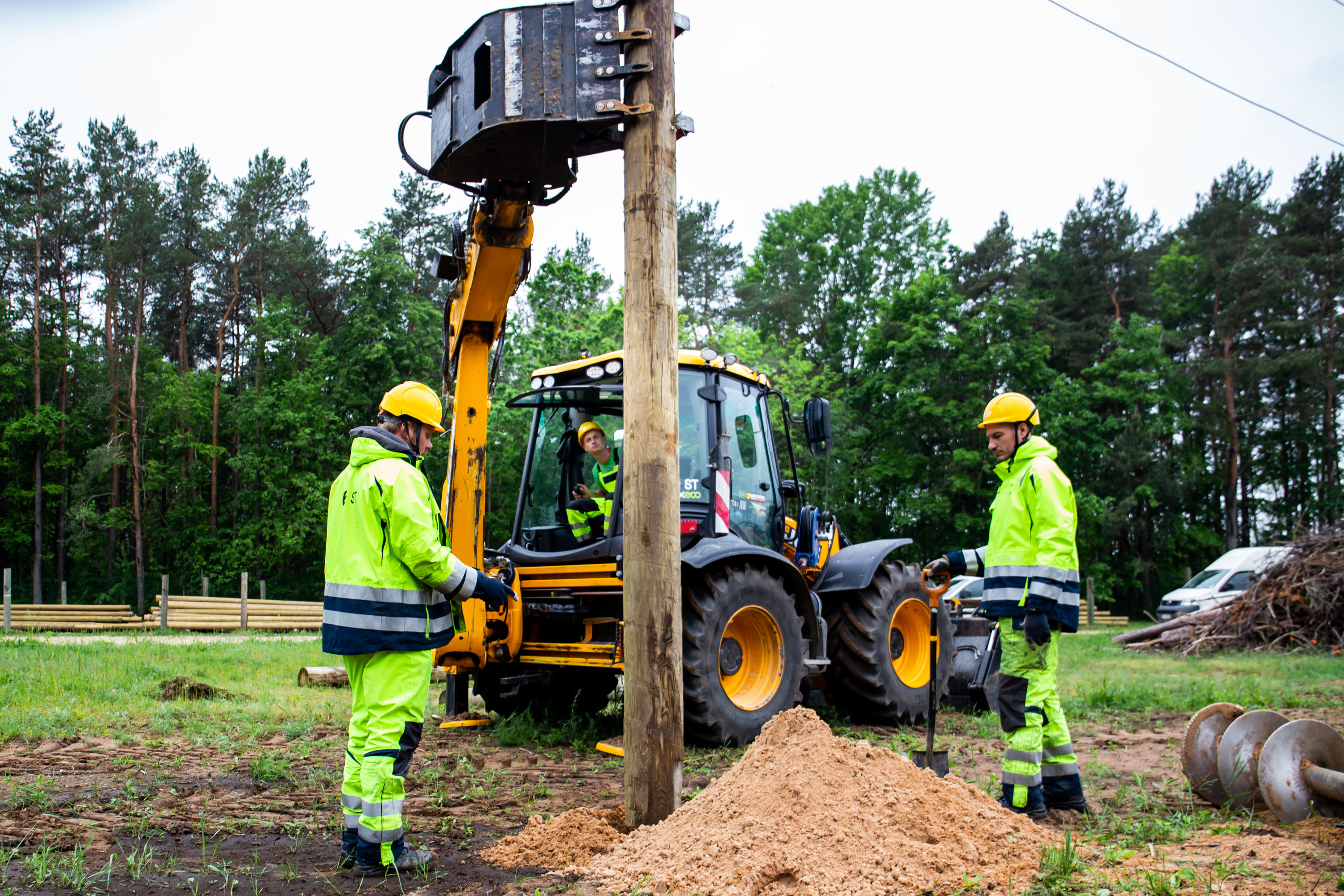 Jautājums:
Ņemot vērā mūsu pieredzi, ieteikums-pie REM uzturēšanas darbiem piešķirt DU objektu defektēšanas darbus (līguma perioda laikā, tikai remontējamiem plāna darbiem, kā arī IO darbiem), tad būtu mazāk nepatīkamu starpgadījumu pie objektu izbūvēm un nodošanas, un nebūtu jātramda pasūtītājs, kuru darbu darām un kuru nedarām.
Šī problēma atkārtojas jau kuro gadu!
Atbilde:
Šobrīd REM ietvaros ir jānovērš tie defekti, kas ir norādīti pasūtījumā, papildus defekti jāsaskaņo ar Elektroinženieri.
Šobrīd norit darbs, lai REM uzturēšanas darbu veicējam būtu redzami konkrētie defekti UTG, tādējādi uzlabojot remontdarbu izpildi.
[Speaker Notes: No grozījumu anotācijas:  
[5] Ar AIBN tika ieviesta jauna projektēšanas pamatne – būvju situācijas plāns, kas ļāva atsevišķos gadījumos samazināt izmaksas attiecībā uz nepieciešamību rasējumus sagatavot uz topogrāfijas plāna pamatnes. Būvju situācijas plānu varēs izmantot arī ierosinot elektroenerģijas būvju būvniecību. Būvju situācijas plāns ir izmantojams vienmēr, ja pašvaldības vai personas, kurai pašvaldība deleģējusi augstas detalizācijas topogrāfiskās informācijas datubāzes uzturēšanu, ir augstas detalizācijas topogrāfiskā informācija par zemes gabalu, kurā ir plānota būvdarbu veikšana. 
Savukārt gadījumos, kad tiks plānota gaisvada elektrolīnijas (elektrolīnija, kuras vadi vai piekarkabeļi nostiprināti balstos noteiktā augstumā virs zemes) nojaukšana (demontāža) kā projektēšanas pamatni varēs izmantot inženiertīklu izvietojuma shēmu, kas ir Latvijas Ģeotelpiskās informācijas aģentūras sagatavotu pēdējā cikla augstākās izšķirtspējas ortofotokaršu, ielu sarkano līniju, zemes vienību robežu un to kadastra apzīmējumu un zemes vienību daļu un to kadastra apzīmējumu, inženiertīklu īpašnieku sagatavotu inženiertīklu novietojuma plānu shematisks attēlojums (kompilācija) vizuāli uztveramā formā.  Jēdziens “situācijas plāns” ir nošķirams no jēdziena “būvju situācijās plāns” un tiek lietots Ministru kabineta 2011.gada 27.decembra noteikumu Nr.1019 “Zemes kadastrālās uzmērīšanas noteikumi” izpratnē.]
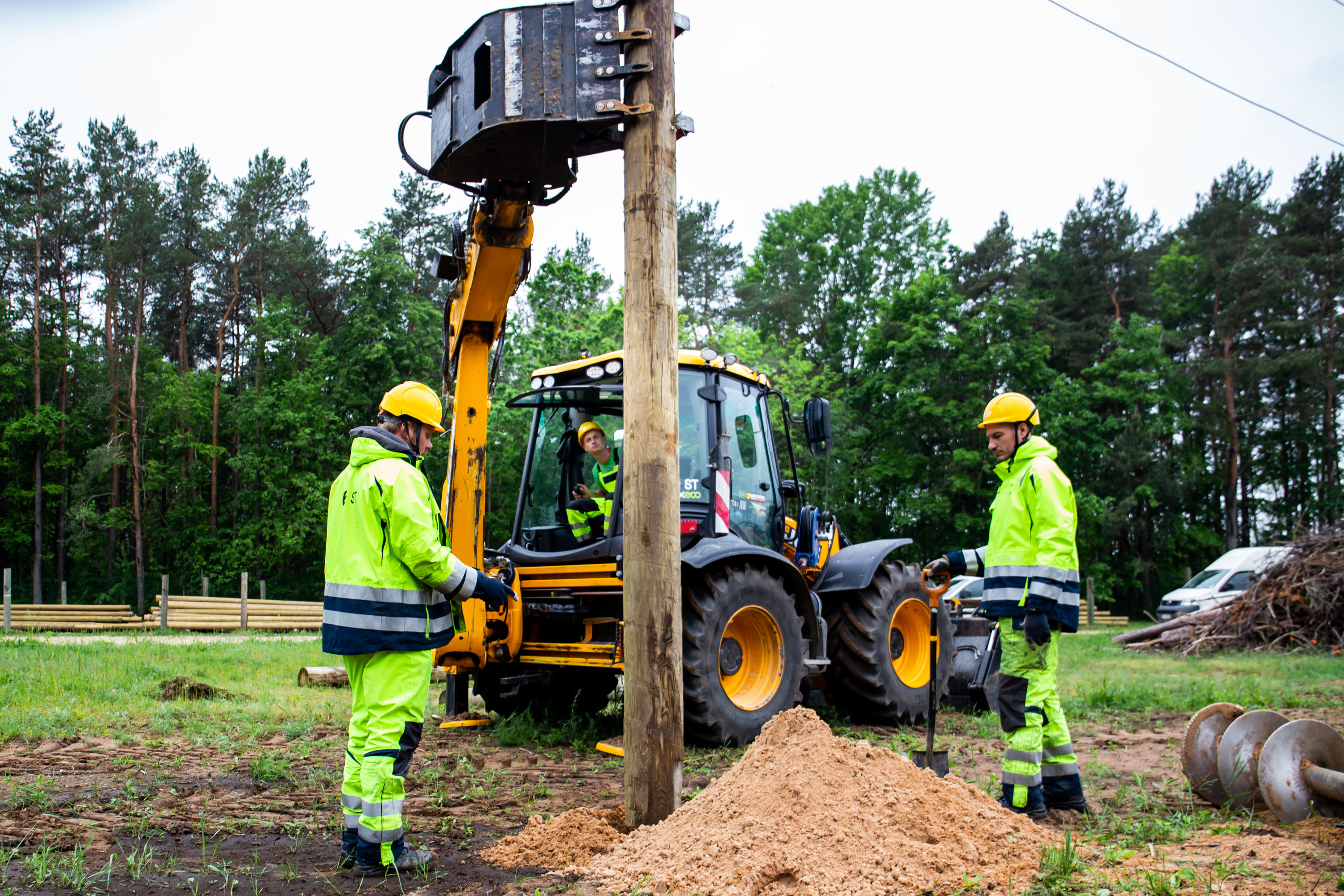 Jautājums*:
Iepirkumu speciālisti (iespējams arī tie AS’’Sadales tīkls’’(ST) darbinieki, kuri gatavo informāciju iepirkumiem) nav kompetenti/zinoši jomās, kurās sludina iepirkumus, t.i., sludinot iepirkumus, netiek ņemta vērā darbu specifika (piem., zematslēgas (IOPROJ) objektu projektēšanas sadaļa, kur specifikācija tiek prasīta vairākus mēnešus pirms projektēšanas termiņa, lai gan darbu būtība ir tāda, ka specifikācija tiek gatavota kā pēdējā no darbiem, kad faktiski projekts ir gatavs) ( Par specifikācijām, kuras ST prasa nesamērīgi ātri- ST būtu sākotnēji jānodefinē tikai tās rindas, kuras ST nodrošinās, un attiecīgi tikai šīs rindas aizpilda līdz tam specifikācijas iesniegšanas termiņam, ko prasa ST (kabeļi, vadi, transformatori, sadalnes, stabi, slēdzenes) tad arī tikai šos apjomus darbuzņēmējs (DU) iesniedz, lai ST var veikt priekšlaicīgu materiālu apjomu pasūtīšanu nākamajam ceturksnim, visa pārējā specifikācija tikai projekta izstrādes beigās
Atbilde:
Atbalstām ideju.
[Speaker Notes: No grozījumu anotācijas:  
[5] Ar AIBN tika ieviesta jauna projektēšanas pamatne – būvju situācijas plāns, kas ļāva atsevišķos gadījumos samazināt izmaksas attiecībā uz nepieciešamību rasējumus sagatavot uz topogrāfijas plāna pamatnes. Būvju situācijas plānu varēs izmantot arī ierosinot elektroenerģijas būvju būvniecību. Būvju situācijas plāns ir izmantojams vienmēr, ja pašvaldības vai personas, kurai pašvaldība deleģējusi augstas detalizācijas topogrāfiskās informācijas datubāzes uzturēšanu, ir augstas detalizācijas topogrāfiskā informācija par zemes gabalu, kurā ir plānota būvdarbu veikšana. 
Savukārt gadījumos, kad tiks plānota gaisvada elektrolīnijas (elektrolīnija, kuras vadi vai piekarkabeļi nostiprināti balstos noteiktā augstumā virs zemes) nojaukšana (demontāža) kā projektēšanas pamatni varēs izmantot inženiertīklu izvietojuma shēmu, kas ir Latvijas Ģeotelpiskās informācijas aģentūras sagatavotu pēdējā cikla augstākās izšķirtspējas ortofotokaršu, ielu sarkano līniju, zemes vienību robežu un to kadastra apzīmējumu un zemes vienību daļu un to kadastra apzīmējumu, inženiertīklu īpašnieku sagatavotu inženiertīklu novietojuma plānu shematisks attēlojums (kompilācija) vizuāli uztveramā formā.  Jēdziens “situācijas plāns” ir nošķirams no jēdziena “būvju situācijās plāns” un tiek lietots Ministru kabineta 2011.gada 27.decembra noteikumu Nr.1019 “Zemes kadastrālās uzmērīšanas noteikumi” izpratnē.]
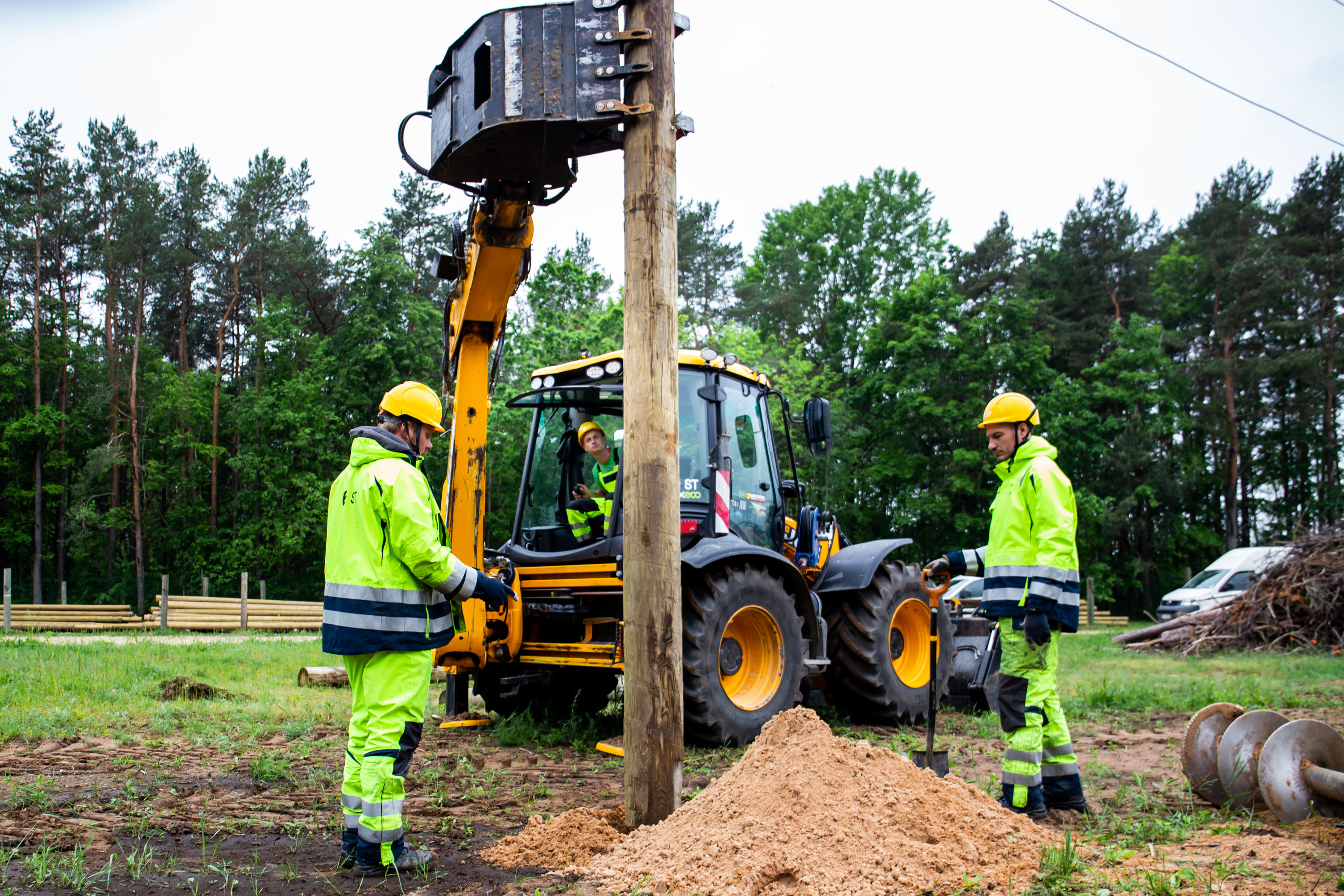 Jautājums:
Sludinot IOPROJ iepirkumus, specifikācijas praktiski nav, iepirkuma apjoms tiek uzrādīts, piem. (norādīti galvenie darbu veidi, piem. TP montāža, GVL montāža u.tml un ST piegādes materiāli), kur pēc tam prasa atsevišķu darbu pozīciju izvērsumu, jo tā it kā ir par dārgu (lai tad dod adekvātas specifikācijas)
Atbilde:
Izvērtējums tiek prasīts, lai saprastu pamatojumu dārgākām pozīcijām pirms darījuma apstiprināšanas.
[Speaker Notes: No grozījumu anotācijas:  
[5] Ar AIBN tika ieviesta jauna projektēšanas pamatne – būvju situācijas plāns, kas ļāva atsevišķos gadījumos samazināt izmaksas attiecībā uz nepieciešamību rasējumus sagatavot uz topogrāfijas plāna pamatnes. Būvju situācijas plānu varēs izmantot arī ierosinot elektroenerģijas būvju būvniecību. Būvju situācijas plāns ir izmantojams vienmēr, ja pašvaldības vai personas, kurai pašvaldība deleģējusi augstas detalizācijas topogrāfiskās informācijas datubāzes uzturēšanu, ir augstas detalizācijas topogrāfiskā informācija par zemes gabalu, kurā ir plānota būvdarbu veikšana. 
Savukārt gadījumos, kad tiks plānota gaisvada elektrolīnijas (elektrolīnija, kuras vadi vai piekarkabeļi nostiprināti balstos noteiktā augstumā virs zemes) nojaukšana (demontāža) kā projektēšanas pamatni varēs izmantot inženiertīklu izvietojuma shēmu, kas ir Latvijas Ģeotelpiskās informācijas aģentūras sagatavotu pēdējā cikla augstākās izšķirtspējas ortofotokaršu, ielu sarkano līniju, zemes vienību robežu un to kadastra apzīmējumu un zemes vienību daļu un to kadastra apzīmējumu, inženiertīklu īpašnieku sagatavotu inženiertīklu novietojuma plānu shematisks attēlojums (kompilācija) vizuāli uztveramā formā.  Jēdziens “situācijas plāns” ir nošķirams no jēdziena “būvju situācijās plāns” un tiek lietots Ministru kabineta 2011.gada 27.decembra noteikumu Nr.1019 “Zemes kadastrālās uzmērīšanas noteikumi” izpratnē.]
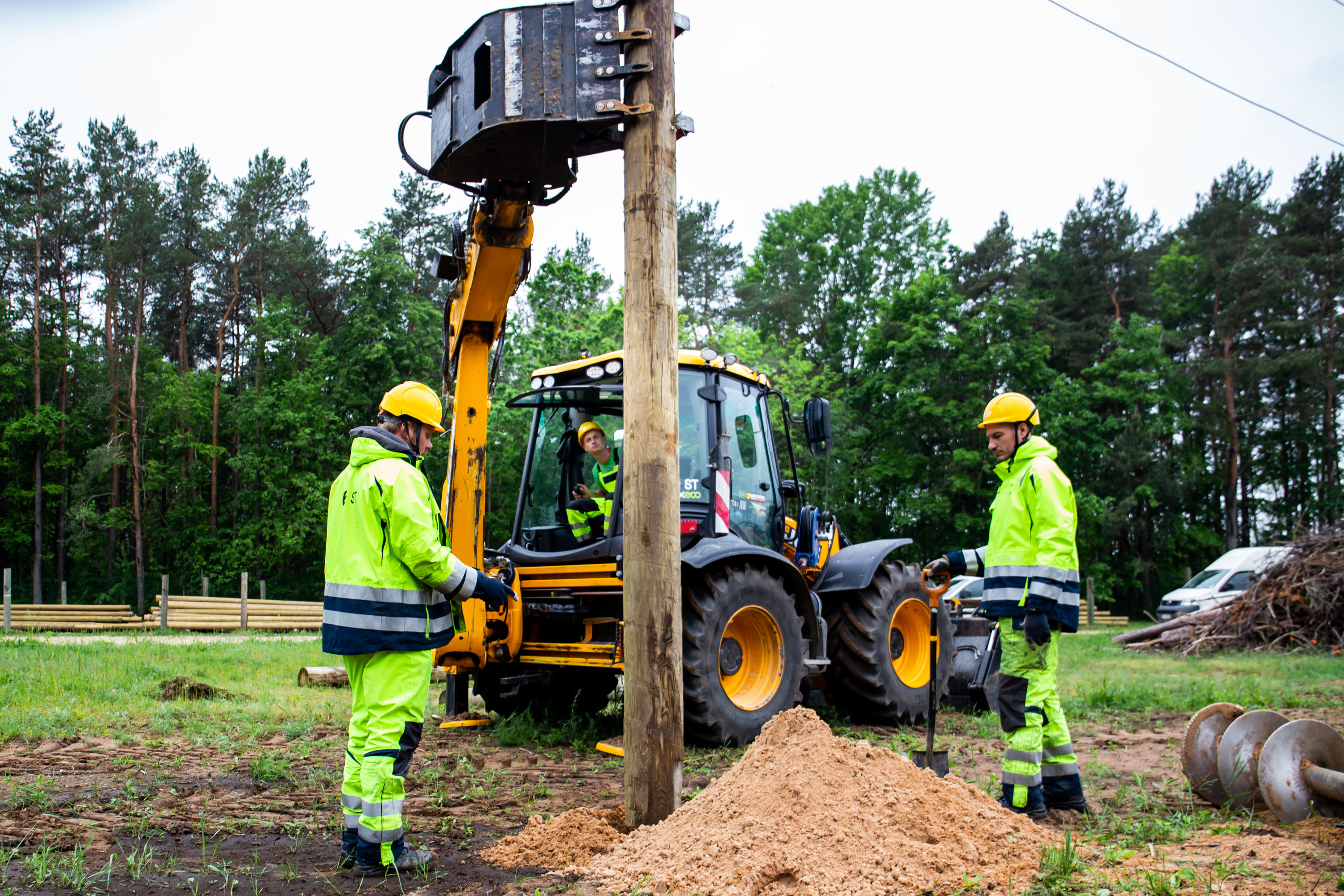 Jautājums:
Tajos pat IOPROJ objektos, projektēšanas skaņošanas process no ST puses nav vienots, vieni skaņotāji izprot, ka darbuzņēmējs pats arī objektu būvēs, līdz ar ko varbūt nepievērš uzmanību kādiem sīkumiem(piem., noformējums), kamēr citi skaņotāji prasa lietas, kas pat nav jādara, atbilstoši LEK prasībām, bez tam- ST mūs uzaicina uz tikšanās, kurā mēs izrunājām vairākas lietas  ar viņu darbiniekiem (nodaļu vadītājiem) un par kaut ko vienojamies. Mums tiek pateikts ka ST darbinieki(saskaņotāji utt.) tiks informēti par šim lietām, bet reāli pēc kāda brīža mēs, piemēram skaņojot projektus saprotam ka līdz šiem ST darbiniekiem informācija nav aizgājusi;
Atbilde:
Neatkarīgi no zematslēgas objekta vai standarta projektēšanas objekta pieturamies pie vienota būvprojekta skaņošanas principa. Ja ir specifiski gadījumi, lūdzam atsūtīt piemērus. Ja ir vienošanās par konkrētiem risinājumiem, lūdzam to norādīt iesniedzot skaņošanas pieteikumu, lai tas nonāktu pie būvprojekta skaņotāja. 
Neatbilstību gadījumus sūtīt: PIN vadītājam Tomam Upeniekam un pārrunāsim ik ceturkšņa Projektētāju seminārā.
[Speaker Notes: No grozījumu anotācijas:  
[5] Ar AIBN tika ieviesta jauna projektēšanas pamatne – būvju situācijas plāns, kas ļāva atsevišķos gadījumos samazināt izmaksas attiecībā uz nepieciešamību rasējumus sagatavot uz topogrāfijas plāna pamatnes. Būvju situācijas plānu varēs izmantot arī ierosinot elektroenerģijas būvju būvniecību. Būvju situācijas plāns ir izmantojams vienmēr, ja pašvaldības vai personas, kurai pašvaldība deleģējusi augstas detalizācijas topogrāfiskās informācijas datubāzes uzturēšanu, ir augstas detalizācijas topogrāfiskā informācija par zemes gabalu, kurā ir plānota būvdarbu veikšana. 
Savukārt gadījumos, kad tiks plānota gaisvada elektrolīnijas (elektrolīnija, kuras vadi vai piekarkabeļi nostiprināti balstos noteiktā augstumā virs zemes) nojaukšana (demontāža) kā projektēšanas pamatni varēs izmantot inženiertīklu izvietojuma shēmu, kas ir Latvijas Ģeotelpiskās informācijas aģentūras sagatavotu pēdējā cikla augstākās izšķirtspējas ortofotokaršu, ielu sarkano līniju, zemes vienību robežu un to kadastra apzīmējumu un zemes vienību daļu un to kadastra apzīmējumu, inženiertīklu īpašnieku sagatavotu inženiertīklu novietojuma plānu shematisks attēlojums (kompilācija) vizuāli uztveramā formā.  Jēdziens “situācijas plāns” ir nošķirams no jēdziena “būvju situācijās plāns” un tiek lietots Ministru kabineta 2011.gada 27.decembra noteikumu Nr.1019 “Zemes kadastrālās uzmērīšanas noteikumi” izpratnē.]
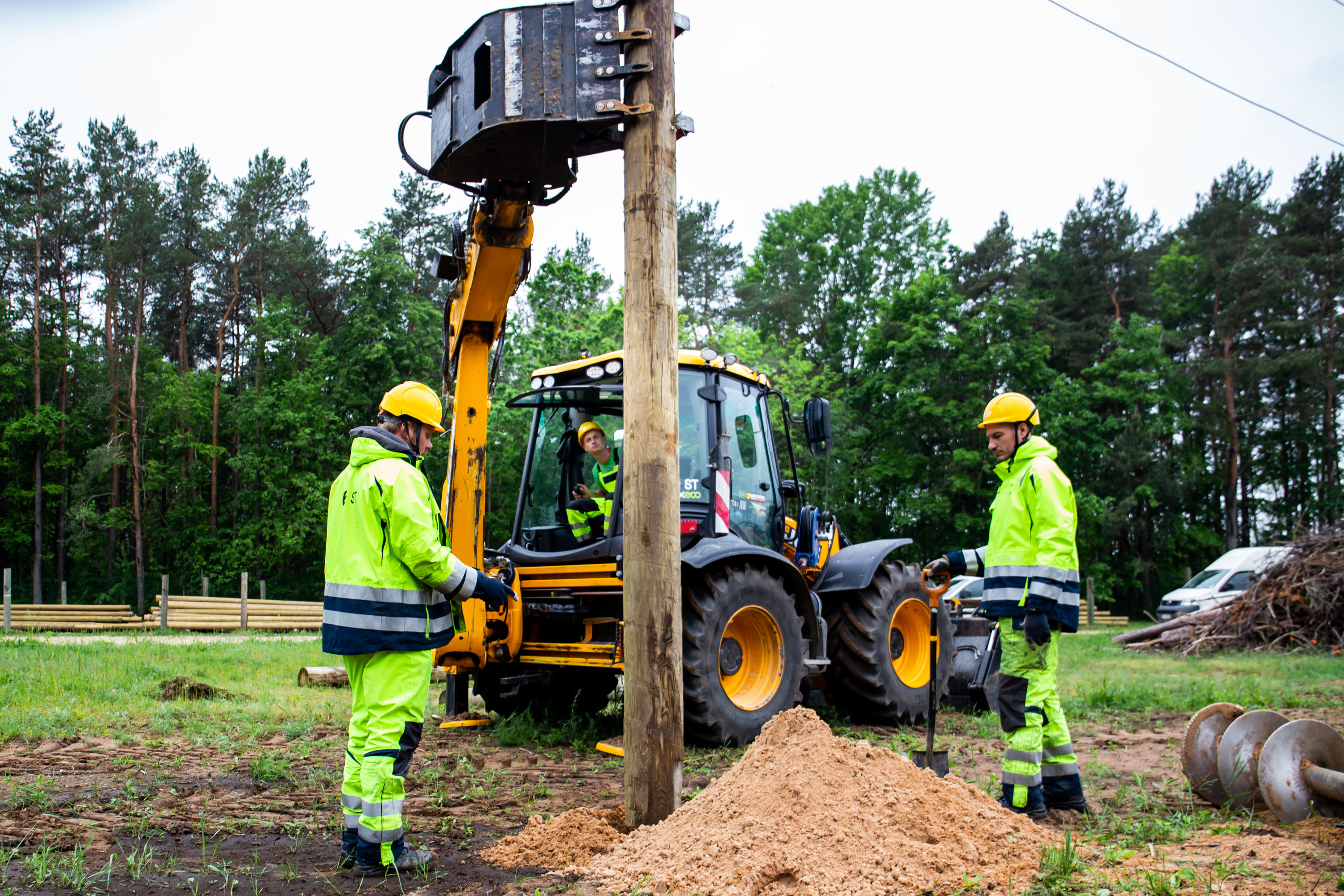 Jautājums:
Visi IOPROJ un PROJ objekti tiek balstīti uz minimālām izmaiņām, un noteiktu budžeta apjomu, un rangu, bieži vien īpašnieki ir pret dažādiem risinājumiem, lai pārskaņotu projektu un tā risinājumu, tas aizņem daudz laika, jo visiem ST nosacīti atbildīgajiem rindas kārtībā ir jāprasa atļaujas saviem tiešajiem vadītājiem ST iekšienē, un gala atbildes sniegšana darbuzņēmējam (DU) var ilgt līdz pat  1 mēnesim.
Atbilde:
2023. gadā esam saņēmuši ap 900 pieteikumu par tehnisko risinājumu, vidējais TN izstrādātāja (TAF) sniegtais atbildes laiks ir 7.3 dienas, t.sk. Pieteikumi, kur Zemes īpašnieks iebilst pret tehnisko risinājumu 185 gab. ar atbildi 10.2 dienās un Projektētājs ierosina mainīt tehnisko risinājumu 212 gab. Ar atbildi 5.9 dienās. Protams, ir ekstrēmi ar garākiem termiņiem.
Izstrādāsim KPI atskaiti šī laika monitoringam.
[Speaker Notes: No grozījumu anotācijas:  
[5] Ar AIBN tika ieviesta jauna projektēšanas pamatne – būvju situācijas plāns, kas ļāva atsevišķos gadījumos samazināt izmaksas attiecībā uz nepieciešamību rasējumus sagatavot uz topogrāfijas plāna pamatnes. Būvju situācijas plānu varēs izmantot arī ierosinot elektroenerģijas būvju būvniecību. Būvju situācijas plāns ir izmantojams vienmēr, ja pašvaldības vai personas, kurai pašvaldība deleģējusi augstas detalizācijas topogrāfiskās informācijas datubāzes uzturēšanu, ir augstas detalizācijas topogrāfiskā informācija par zemes gabalu, kurā ir plānota būvdarbu veikšana. 
Savukārt gadījumos, kad tiks plānota gaisvada elektrolīnijas (elektrolīnija, kuras vadi vai piekarkabeļi nostiprināti balstos noteiktā augstumā virs zemes) nojaukšana (demontāža) kā projektēšanas pamatni varēs izmantot inženiertīklu izvietojuma shēmu, kas ir Latvijas Ģeotelpiskās informācijas aģentūras sagatavotu pēdējā cikla augstākās izšķirtspējas ortofotokaršu, ielu sarkano līniju, zemes vienību robežu un to kadastra apzīmējumu un zemes vienību daļu un to kadastra apzīmējumu, inženiertīklu īpašnieku sagatavotu inženiertīklu novietojuma plānu shematisks attēlojums (kompilācija) vizuāli uztveramā formā.  Jēdziens “situācijas plāns” ir nošķirams no jēdziena “būvju situācijās plāns” un tiek lietots Ministru kabineta 2011.gada 27.decembra noteikumu Nr.1019 “Zemes kadastrālās uzmērīšanas noteikumi” izpratnē.]
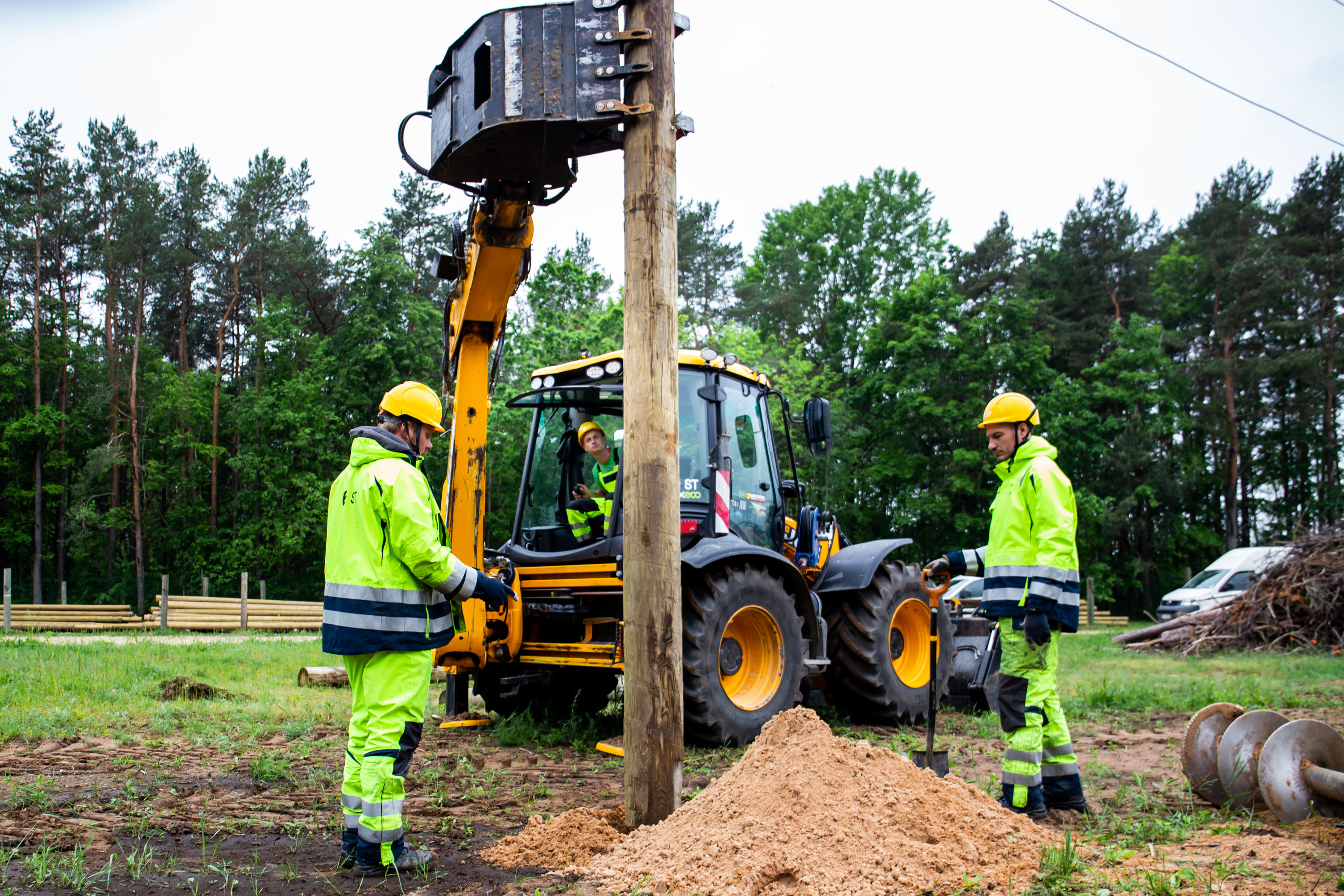 Jautājums:
Projektējamos objektos no ST puses nav elastības/atbalsta, jo bieži vien pēc tehniskajiem noteikumiem (TN), ko izdod ST, ir neiespējami realizēt projektu, un ir pilnībā jāmaina viss sākotnēji plānotais
Ir salīdzinoši daudz gadījumu, kad ST risinājums tiek balstīts uz iespējami minimāliem izdevumiem, kur mazliet pieliekot finansējumu, var izbūvēt efektīvāku, kvalitatīvāku, sakārtotāku projektu uz īpašnieka zemes, kā viņi to ir sākotnēji paredzējuši, jo domā par šī brīža izmaksām, bet nedomā par ilgtermiņa ieguvumiem un efektivitāti
Atbilde:
Izstrādājot tehnisko risinājumu, vadāmies pēc nepieciešamā tehniskā risinājuma un ekonimiskajiem aspekta un salīdzinoši grūti ir noteikt, kurā vietā plānoto tehnisko risinājumu nebūs iespējams realizēt.
[Speaker Notes: No grozījumu anotācijas:  
[5] Ar AIBN tika ieviesta jauna projektēšanas pamatne – būvju situācijas plāns, kas ļāva atsevišķos gadījumos samazināt izmaksas attiecībā uz nepieciešamību rasējumus sagatavot uz topogrāfijas plāna pamatnes. Būvju situācijas plānu varēs izmantot arī ierosinot elektroenerģijas būvju būvniecību. Būvju situācijas plāns ir izmantojams vienmēr, ja pašvaldības vai personas, kurai pašvaldība deleģējusi augstas detalizācijas topogrāfiskās informācijas datubāzes uzturēšanu, ir augstas detalizācijas topogrāfiskā informācija par zemes gabalu, kurā ir plānota būvdarbu veikšana. 
Savukārt gadījumos, kad tiks plānota gaisvada elektrolīnijas (elektrolīnija, kuras vadi vai piekarkabeļi nostiprināti balstos noteiktā augstumā virs zemes) nojaukšana (demontāža) kā projektēšanas pamatni varēs izmantot inženiertīklu izvietojuma shēmu, kas ir Latvijas Ģeotelpiskās informācijas aģentūras sagatavotu pēdējā cikla augstākās izšķirtspējas ortofotokaršu, ielu sarkano līniju, zemes vienību robežu un to kadastra apzīmējumu un zemes vienību daļu un to kadastra apzīmējumu, inženiertīklu īpašnieku sagatavotu inženiertīklu novietojuma plānu shematisks attēlojums (kompilācija) vizuāli uztveramā formā.  Jēdziens “situācijas plāns” ir nošķirams no jēdziena “būvju situācijās plāns” un tiek lietots Ministru kabineta 2011.gada 27.decembra noteikumu Nr.1019 “Zemes kadastrālās uzmērīšanas noteikumi” izpratnē.]
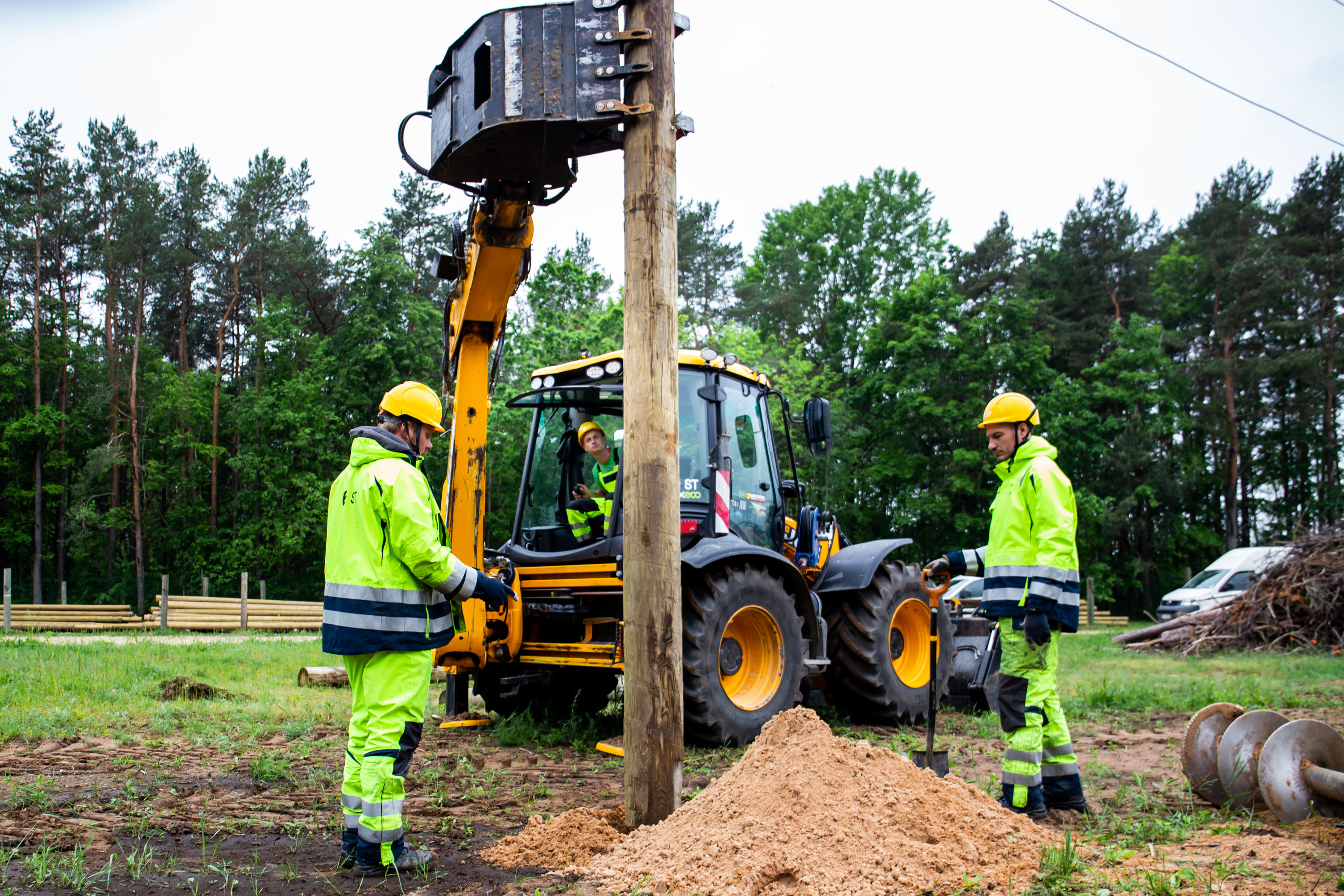 Jautājums:
Par darbu izpildes grafikiem- nav skaidrs, kādam nolūkam tie jāsagatavo (it īpaši iesniedzot piedāvājumus iepirkumiem), jo līgumos ir nofiksēti konkrēti izpildes termiņi un tie ir jāievēro, kamēr grafiku esamība nekādā veidā neuzlabo objekta izbūves procesa pārskatāmību, jo faktiski nekad sākotnēji iesniegtais grafiks neatbilst faktisko darbu izpildei. Mūsu ieskatā tā ir birokrātiska procedūra ar nesaprotamu mēŗķi, jo tā (grafika) sagatavošana bieži vien ir kavēklis operatīvākai līguma noslēgšanai, kā arī lieks/nevajadzīgas laika patēriņš to sagatavojot
Atbilde:
Darbu izpildes grafiku prasām, lai tehniskais uzraugs varētu veikt darbu izpildes uzraudzību pa posmiem. 
2024. gadā plānots arī KvikSTEPS iestrādāt galveno izpildes posma termiņus, par kuriem darbuzņēmējam būs jāveic atzīmes par darbu izpildi. 
Aktualizēsim grafika formas, lai būtu iekļauti galvenie darbu izpildes posmi.
[Speaker Notes: No grozījumu anotācijas:  
[5] Ar AIBN tika ieviesta jauna projektēšanas pamatne – būvju situācijas plāns, kas ļāva atsevišķos gadījumos samazināt izmaksas attiecībā uz nepieciešamību rasējumus sagatavot uz topogrāfijas plāna pamatnes. Būvju situācijas plānu varēs izmantot arī ierosinot elektroenerģijas būvju būvniecību. Būvju situācijas plāns ir izmantojams vienmēr, ja pašvaldības vai personas, kurai pašvaldība deleģējusi augstas detalizācijas topogrāfiskās informācijas datubāzes uzturēšanu, ir augstas detalizācijas topogrāfiskā informācija par zemes gabalu, kurā ir plānota būvdarbu veikšana. 
Savukārt gadījumos, kad tiks plānota gaisvada elektrolīnijas (elektrolīnija, kuras vadi vai piekarkabeļi nostiprināti balstos noteiktā augstumā virs zemes) nojaukšana (demontāža) kā projektēšanas pamatni varēs izmantot inženiertīklu izvietojuma shēmu, kas ir Latvijas Ģeotelpiskās informācijas aģentūras sagatavotu pēdējā cikla augstākās izšķirtspējas ortofotokaršu, ielu sarkano līniju, zemes vienību robežu un to kadastra apzīmējumu un zemes vienību daļu un to kadastra apzīmējumu, inženiertīklu īpašnieku sagatavotu inženiertīklu novietojuma plānu shematisks attēlojums (kompilācija) vizuāli uztveramā formā.  Jēdziens “situācijas plāns” ir nošķirams no jēdziena “būvju situācijās plāns” un tiek lietots Ministru kabineta 2011.gada 27.decembra noteikumu Nr.1019 “Zemes kadastrālās uzmērīšanas noteikumi” izpratnē.]
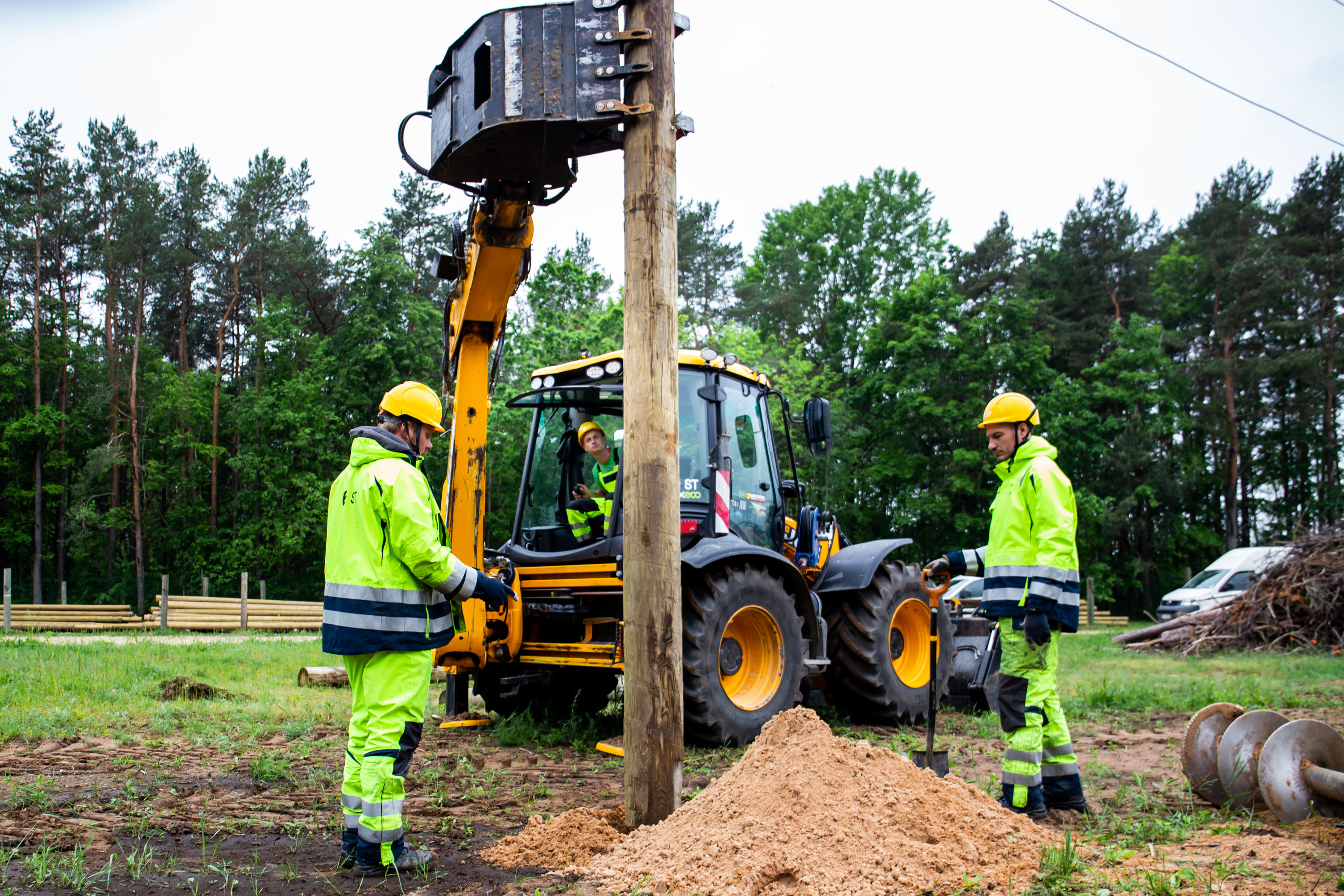 Jautājums*:
MAN saraksts. Piemēram, ir sertificēti tikai 2 brīvgaisa atdalītāju ražotāji, tādejādi ir ļoti ilgs atdalītāju ražošanas un piegādes laiks (līdz pat 4 mēneši). 0.4kV automātslēdžu sarakstā ir tikai 5 sertificēti ražotāji. Sarakstā nav iekļauti daži no populārajiem un kvalitatīvajiem ražotājiem, piem. Siemens, Schneider, ABB. u.c.
Atbilstoši "Materiālu atbilstības novērtēšanas sistēmai“:
Atbilde:
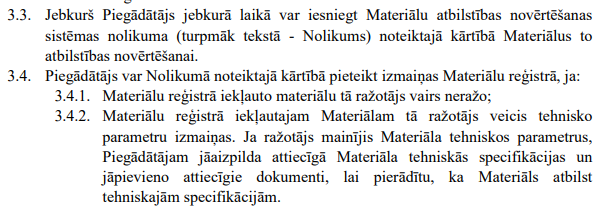 [Speaker Notes: No grozījumu anotācijas:  
[5] Ar AIBN tika ieviesta jauna projektēšanas pamatne – būvju situācijas plāns, kas ļāva atsevišķos gadījumos samazināt izmaksas attiecībā uz nepieciešamību rasējumus sagatavot uz topogrāfijas plāna pamatnes. Būvju situācijas plānu varēs izmantot arī ierosinot elektroenerģijas būvju būvniecību. Būvju situācijas plāns ir izmantojams vienmēr, ja pašvaldības vai personas, kurai pašvaldība deleģējusi augstas detalizācijas topogrāfiskās informācijas datubāzes uzturēšanu, ir augstas detalizācijas topogrāfiskā informācija par zemes gabalu, kurā ir plānota būvdarbu veikšana. 
Savukārt gadījumos, kad tiks plānota gaisvada elektrolīnijas (elektrolīnija, kuras vadi vai piekarkabeļi nostiprināti balstos noteiktā augstumā virs zemes) nojaukšana (demontāža) kā projektēšanas pamatni varēs izmantot inženiertīklu izvietojuma shēmu, kas ir Latvijas Ģeotelpiskās informācijas aģentūras sagatavotu pēdējā cikla augstākās izšķirtspējas ortofotokaršu, ielu sarkano līniju, zemes vienību robežu un to kadastra apzīmējumu un zemes vienību daļu un to kadastra apzīmējumu, inženiertīklu īpašnieku sagatavotu inženiertīklu novietojuma plānu shematisks attēlojums (kompilācija) vizuāli uztveramā formā.  Jēdziens “situācijas plāns” ir nošķirams no jēdziena “būvju situācijās plāns” un tiek lietots Ministru kabineta 2011.gada 27.decembra noteikumu Nr.1019 “Zemes kadastrālās uzmērīšanas noteikumi” izpratnē.]
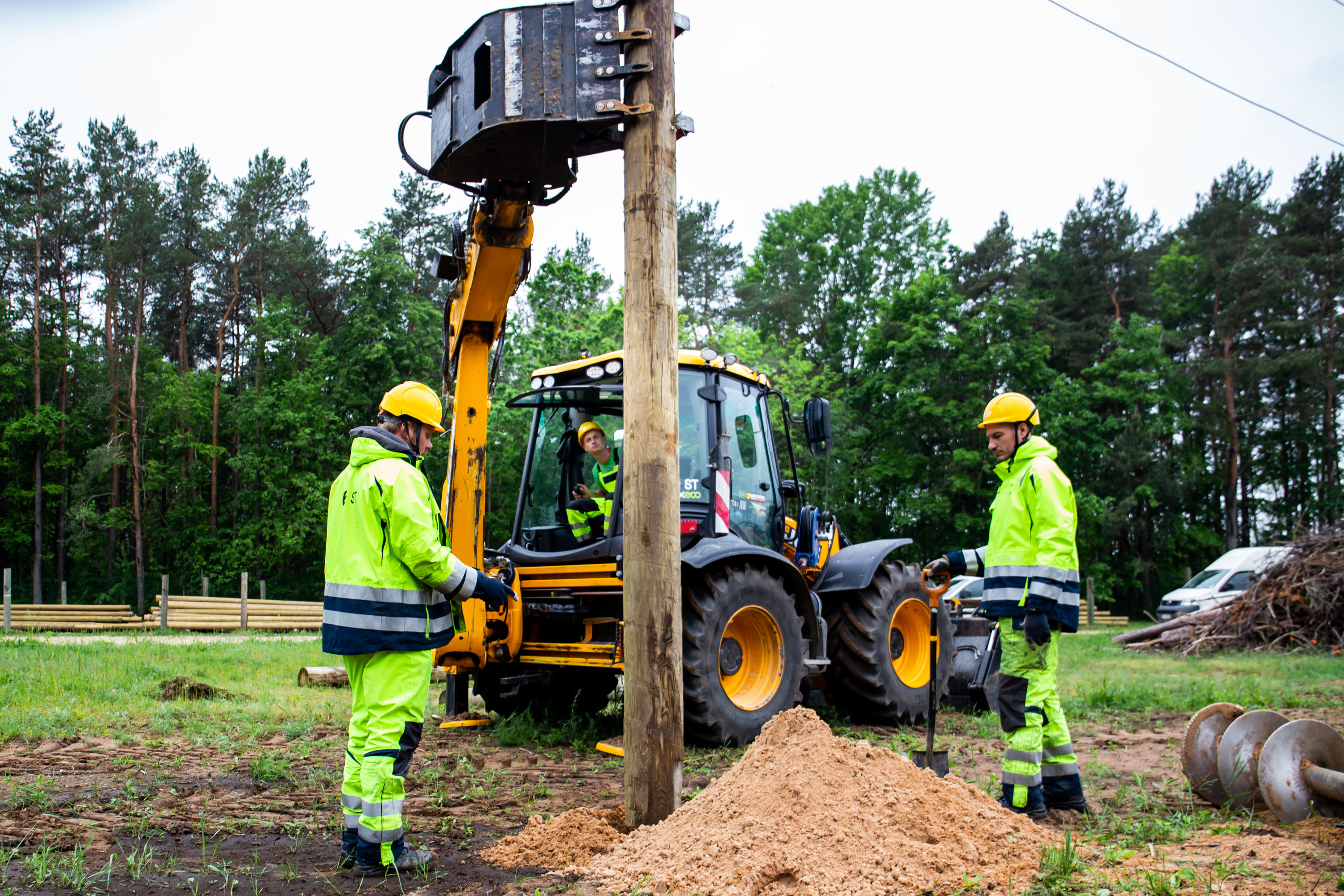 Jautājums*:
Pēc objekta nodošanas ļoti bieži atlikušie un demontētie materiāli, kas ir kāši, kabeļi vai vadi, ļoti mazos daudzumos (pat pa 2m kabeļa, vai 2 GVL kāši) ir jāved uz nodošanas punktiem Rīgā vai Daugavpilī. Šī mūsuprāt ļoti bezjēdzīgā darbība kas sadārdzina BU izmaksas objekta izbūvei. Šādu mazu pozīciju nodošanu varētu organizēt reģionālajās ST struktūrvienībās, vai apsaimniekot DU.
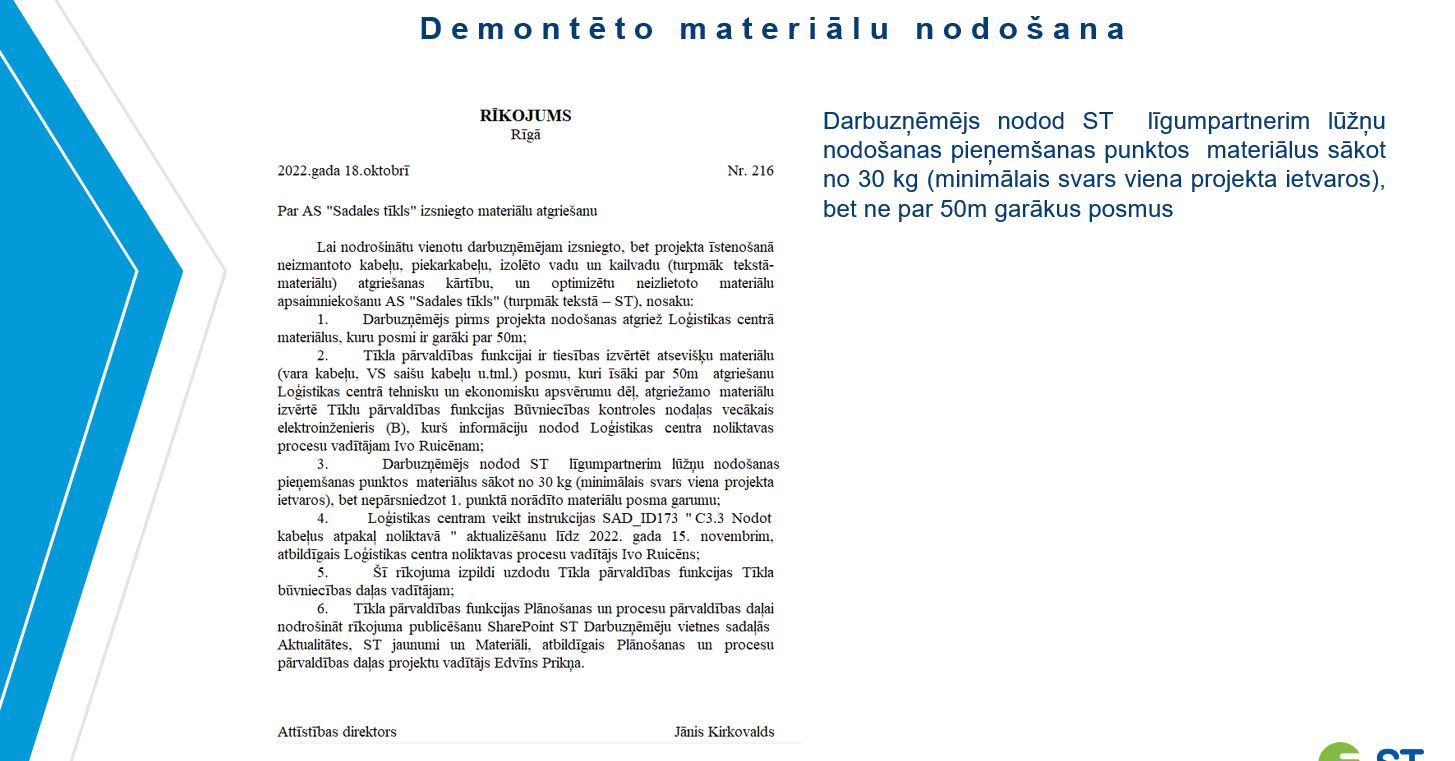 Atbilde:
[Speaker Notes: No grozījumu anotācijas:  
[5] Ar AIBN tika ieviesta jauna projektēšanas pamatne – būvju situācijas plāns, kas ļāva atsevišķos gadījumos samazināt izmaksas attiecībā uz nepieciešamību rasējumus sagatavot uz topogrāfijas plāna pamatnes. Būvju situācijas plānu varēs izmantot arī ierosinot elektroenerģijas būvju būvniecību. Būvju situācijas plāns ir izmantojams vienmēr, ja pašvaldības vai personas, kurai pašvaldība deleģējusi augstas detalizācijas topogrāfiskās informācijas datubāzes uzturēšanu, ir augstas detalizācijas topogrāfiskā informācija par zemes gabalu, kurā ir plānota būvdarbu veikšana. 
Savukārt gadījumos, kad tiks plānota gaisvada elektrolīnijas (elektrolīnija, kuras vadi vai piekarkabeļi nostiprināti balstos noteiktā augstumā virs zemes) nojaukšana (demontāža) kā projektēšanas pamatni varēs izmantot inženiertīklu izvietojuma shēmu, kas ir Latvijas Ģeotelpiskās informācijas aģentūras sagatavotu pēdējā cikla augstākās izšķirtspējas ortofotokaršu, ielu sarkano līniju, zemes vienību robežu un to kadastra apzīmējumu un zemes vienību daļu un to kadastra apzīmējumu, inženiertīklu īpašnieku sagatavotu inženiertīklu novietojuma plānu shematisks attēlojums (kompilācija) vizuāli uztveramā formā.  Jēdziens “situācijas plāns” ir nošķirams no jēdziena “būvju situācijās plāns” un tiek lietots Ministru kabineta 2011.gada 27.decembra noteikumu Nr.1019 “Zemes kadastrālās uzmērīšanas noteikumi” izpratnē.]
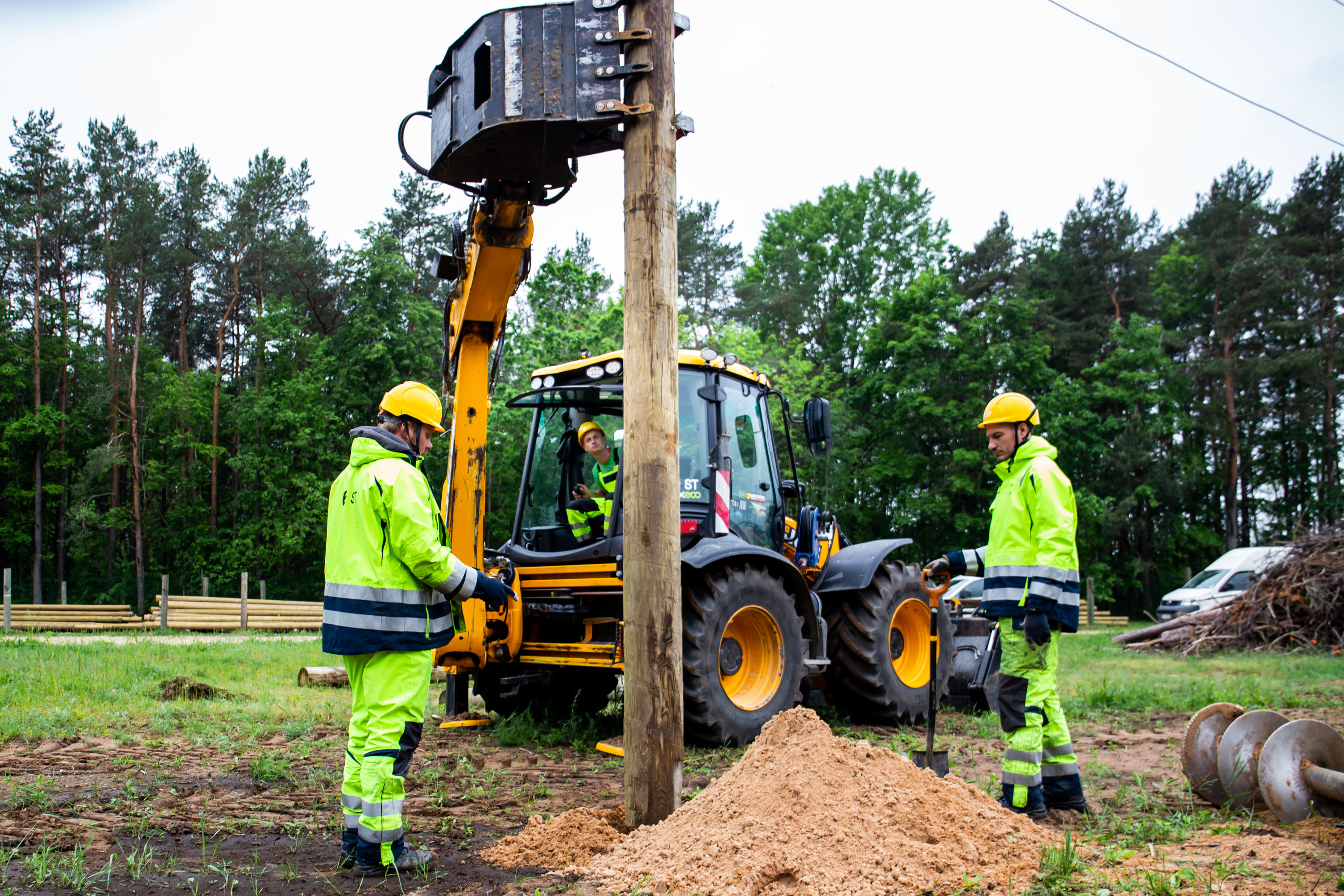 Jautājums:
ST nepilnības projektos pieņem tikai 45 dienas pēc līguma noslēgšanas. Bieži vien nepilnības atklājās izbūves laikā kas ir vēlāk par 45 dienām pēc līguma noslēgšanas, citreiz pat pēc gada?
Atbilde:
Ja atklājas lietas, kuras nevarēja identificēt 45 dienu laikā, tad šis arguments tiek ņemts vērā.
Šo punktu varam pārvērtēt un veikt grozījumus tipveida līgumā.
[Speaker Notes: No grozījumu anotācijas:  
[5] Ar AIBN tika ieviesta jauna projektēšanas pamatne – būvju situācijas plāns, kas ļāva atsevišķos gadījumos samazināt izmaksas attiecībā uz nepieciešamību rasējumus sagatavot uz topogrāfijas plāna pamatnes. Būvju situācijas plānu varēs izmantot arī ierosinot elektroenerģijas būvju būvniecību. Būvju situācijas plāns ir izmantojams vienmēr, ja pašvaldības vai personas, kurai pašvaldība deleģējusi augstas detalizācijas topogrāfiskās informācijas datubāzes uzturēšanu, ir augstas detalizācijas topogrāfiskā informācija par zemes gabalu, kurā ir plānota būvdarbu veikšana. 
Savukārt gadījumos, kad tiks plānota gaisvada elektrolīnijas (elektrolīnija, kuras vadi vai piekarkabeļi nostiprināti balstos noteiktā augstumā virs zemes) nojaukšana (demontāža) kā projektēšanas pamatni varēs izmantot inženiertīklu izvietojuma shēmu, kas ir Latvijas Ģeotelpiskās informācijas aģentūras sagatavotu pēdējā cikla augstākās izšķirtspējas ortofotokaršu, ielu sarkano līniju, zemes vienību robežu un to kadastra apzīmējumu un zemes vienību daļu un to kadastra apzīmējumu, inženiertīklu īpašnieku sagatavotu inženiertīklu novietojuma plānu shematisks attēlojums (kompilācija) vizuāli uztveramā formā.  Jēdziens “situācijas plāns” ir nošķirams no jēdziena “būvju situācijās plāns” un tiek lietots Ministru kabineta 2011.gada 27.decembra noteikumu Nr.1019 “Zemes kadastrālās uzmērīšanas noteikumi” izpratnē.]
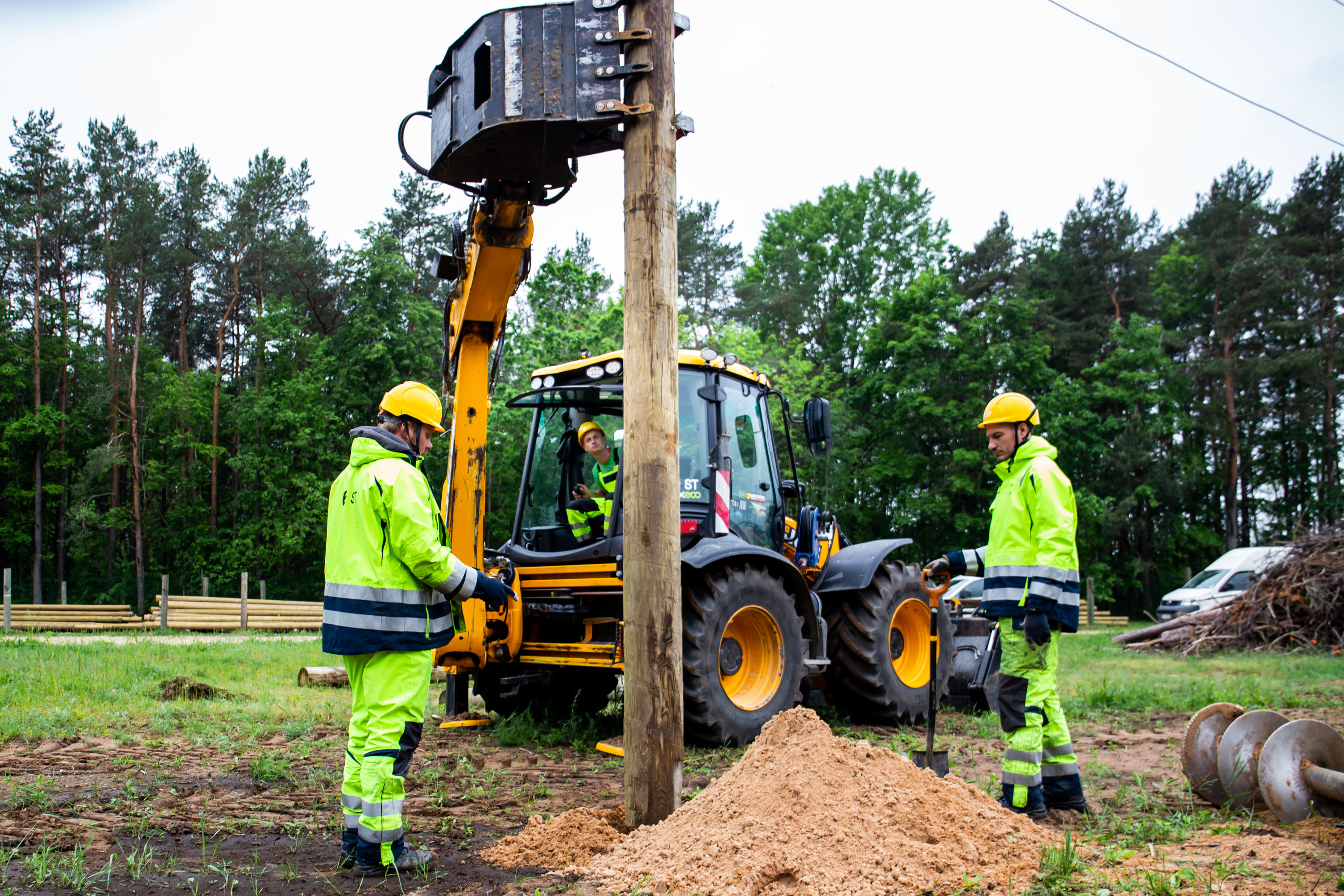 Jautājums:
Neprecīzi un kļūdaini projekti kā arī to darbu un materiālu daudzumu saraksti.
Uzskatam, ka uz iepirkuma izsludināšanas brīdi būvdarbu apjomi tiek sastādīti un saskaņoti ar kompetentiem A/S Sadales Tīkls speciālistiem un kļūdas, nepilnības vai neatbilstības normatīviem aktiem   tajos netiek konstatētas. Sagatavojot cenu  piedāvājuma bieži vien nevienam A/S Sadales Tīkls kvalificētam BU nerodas jautājumi par projekta kļūdām, nepilnībām vai neatbilstībām normatīviem aktiem.
Atbilde:
Par kļūdām projektos ST raksta vēstules sertifikāta izsniedzējam. Šobrīd ir aizsūtītas 20 vēstules. 1 gadījumā sertifikāts tika anulēts (sertifikāta izsniedzējs Elektriķu brālība). 1 gadījumā sertifikāts apturēts uz laiku (LEEA). 17 gadījumos izteikts brīdinājums (LEEA),  bet 1 gadījumā saņemta atbilde, ka projektētājs neko nav pārkāpis (LEEA).

 ST skaņo projektu kā būvniecības ierosinātājs nevis kā būvprojektēšanas speciālists. Par projektu atbilstību likumu normām atbild būvspeciālists (projektētājs)
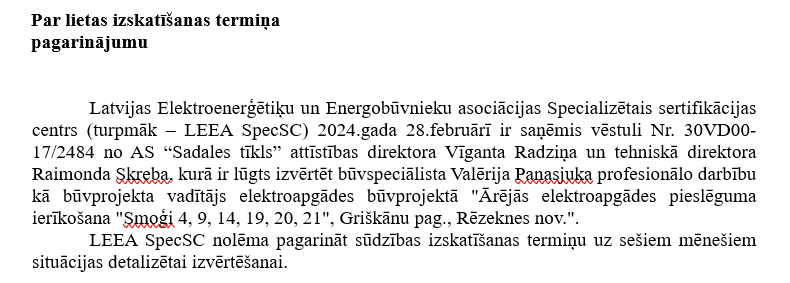 [Speaker Notes: No grozījumu anotācijas:  
[5] Ar AIBN tika ieviesta jauna projektēšanas pamatne – būvju situācijas plāns, kas ļāva atsevišķos gadījumos samazināt izmaksas attiecībā uz nepieciešamību rasējumus sagatavot uz topogrāfijas plāna pamatnes. Būvju situācijas plānu varēs izmantot arī ierosinot elektroenerģijas būvju būvniecību. Būvju situācijas plāns ir izmantojams vienmēr, ja pašvaldības vai personas, kurai pašvaldība deleģējusi augstas detalizācijas topogrāfiskās informācijas datubāzes uzturēšanu, ir augstas detalizācijas topogrāfiskā informācija par zemes gabalu, kurā ir plānota būvdarbu veikšana. 
Savukārt gadījumos, kad tiks plānota gaisvada elektrolīnijas (elektrolīnija, kuras vadi vai piekarkabeļi nostiprināti balstos noteiktā augstumā virs zemes) nojaukšana (demontāža) kā projektēšanas pamatni varēs izmantot inženiertīklu izvietojuma shēmu, kas ir Latvijas Ģeotelpiskās informācijas aģentūras sagatavotu pēdējā cikla augstākās izšķirtspējas ortofotokaršu, ielu sarkano līniju, zemes vienību robežu un to kadastra apzīmējumu un zemes vienību daļu un to kadastra apzīmējumu, inženiertīklu īpašnieku sagatavotu inženiertīklu novietojuma plānu shematisks attēlojums (kompilācija) vizuāli uztveramā formā.  Jēdziens “situācijas plāns” ir nošķirams no jēdziena “būvju situācijās plāns” un tiek lietots Ministru kabineta 2011.gada 27.decembra noteikumu Nr.1019 “Zemes kadastrālās uzmērīšanas noteikumi” izpratnē.]
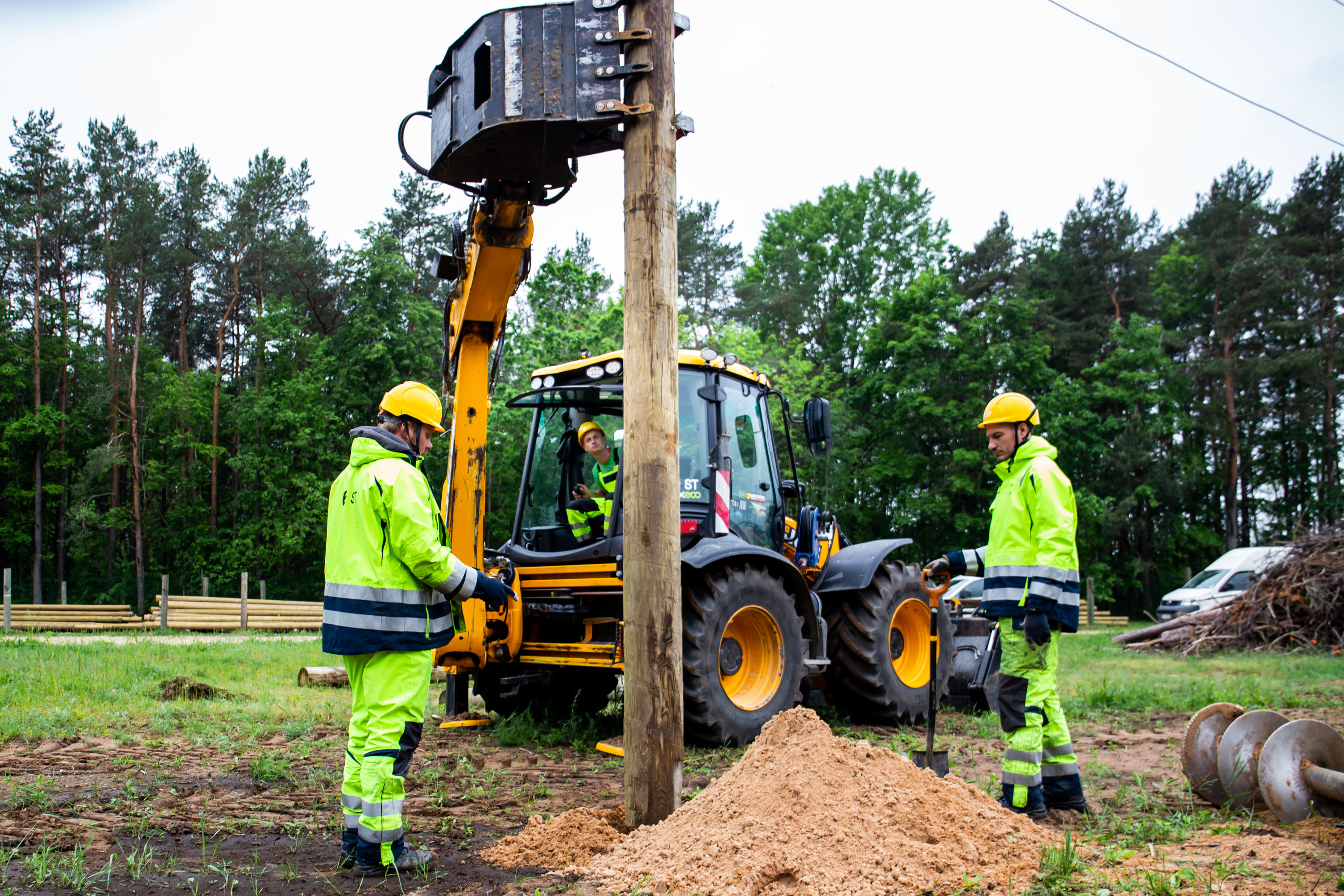 Jautājums:
Atjaunošanas projektiem netiek prasīti tehniskie noteikumi komunikāciju turētājiem, līdz ar to bieži ir problēmas ar citiem komunikāciju turētājiem kur bez atļaujas nedrīkstam strādāt viņu aizsargjoslā. Ņemot vērā, ka atjaunošanas objektiem nav pilnvērtīgas topogrāfijas, DU nav informācijas par pazemes komunikācijām objektā. Pastāv liels risks tikt sodītam par citu komunikāciju bojājumu nesaskaņotiem darbiem citā aizsargjoslā.
Atbilde:
Atjaunošanas objekti pēc būtības ir līdzīgi kā remontobjektiem, netiek veidots BIS pieteikums, izņemot, ja jāveic EPL vai TP neatgriezeniska demontāža. 
Ja darbi notiek citu inženiertīklu aizsargjoslā, tad darbi ir jāsaskaņo (Aizsargjoslu likums).
[Speaker Notes: No grozījumu anotācijas:  
[5] Ar AIBN tika ieviesta jauna projektēšanas pamatne – būvju situācijas plāns, kas ļāva atsevišķos gadījumos samazināt izmaksas attiecībā uz nepieciešamību rasējumus sagatavot uz topogrāfijas plāna pamatnes. Būvju situācijas plānu varēs izmantot arī ierosinot elektroenerģijas būvju būvniecību. Būvju situācijas plāns ir izmantojams vienmēr, ja pašvaldības vai personas, kurai pašvaldība deleģējusi augstas detalizācijas topogrāfiskās informācijas datubāzes uzturēšanu, ir augstas detalizācijas topogrāfiskā informācija par zemes gabalu, kurā ir plānota būvdarbu veikšana. 
Savukārt gadījumos, kad tiks plānota gaisvada elektrolīnijas (elektrolīnija, kuras vadi vai piekarkabeļi nostiprināti balstos noteiktā augstumā virs zemes) nojaukšana (demontāža) kā projektēšanas pamatni varēs izmantot inženiertīklu izvietojuma shēmu, kas ir Latvijas Ģeotelpiskās informācijas aģentūras sagatavotu pēdējā cikla augstākās izšķirtspējas ortofotokaršu, ielu sarkano līniju, zemes vienību robežu un to kadastra apzīmējumu un zemes vienību daļu un to kadastra apzīmējumu, inženiertīklu īpašnieku sagatavotu inženiertīklu novietojuma plānu shematisks attēlojums (kompilācija) vizuāli uztveramā formā.  Jēdziens “situācijas plāns” ir nošķirams no jēdziena “būvju situācijās plāns” un tiek lietots Ministru kabineta 2011.gada 27.decembra noteikumu Nr.1019 “Zemes kadastrālās uzmērīšanas noteikumi” izpratnē.]
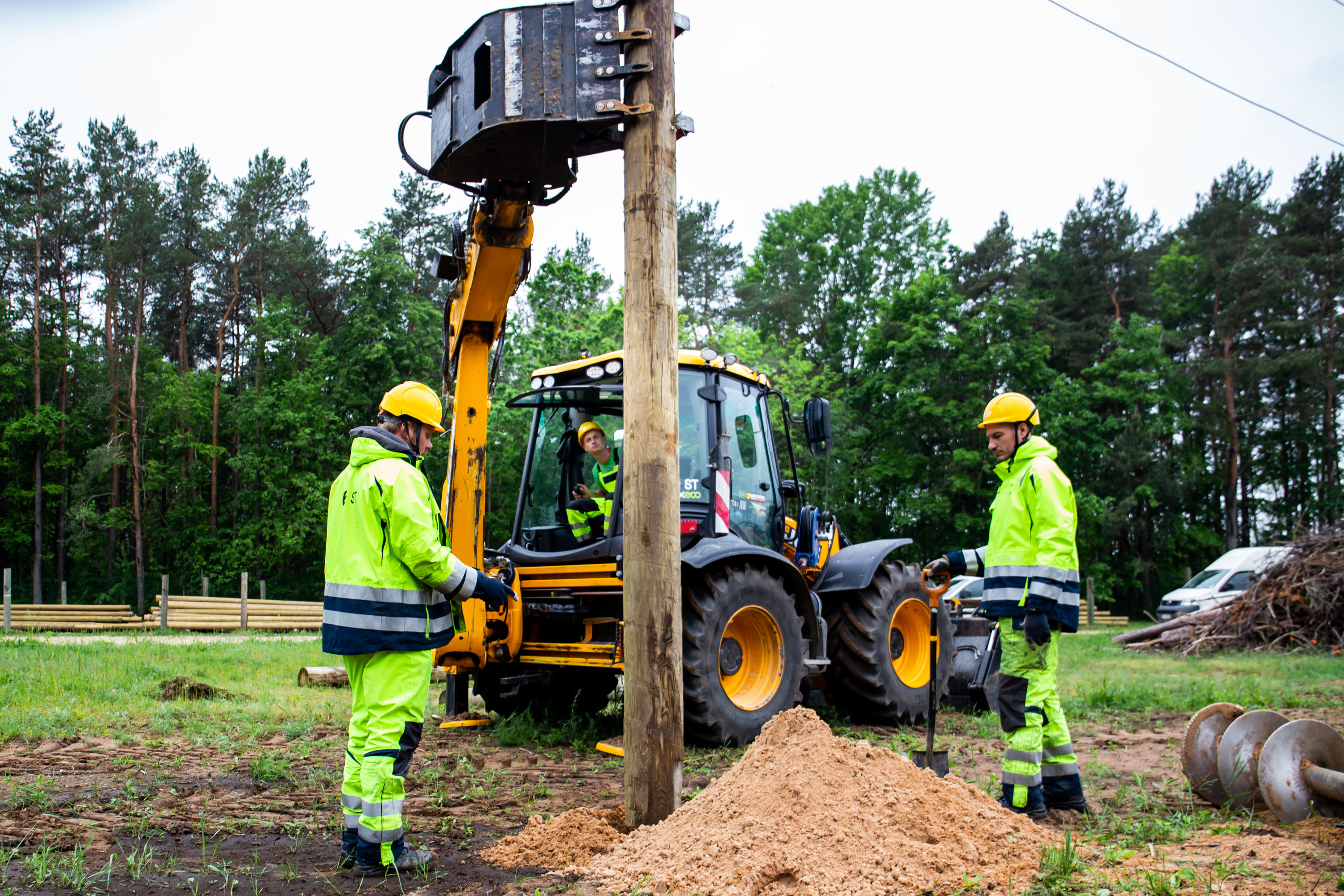 Jautājums:
BIS sistēma. Veicot ST objektu izbūvi ieraksti bija jāveic selektīvi, tikai būvdarbu uzsākšanas nosacījumu izpildei un nodošanai ekspluatācijā. Turpmāk   BIS’ā būz jāvada gan materiāli, gan segto darbu akti. To korektai aizpildīšanai un apstiprināšanai būz nepieciešamas korektas atbilstības deklarācijas arī ST piegādē esošajiem materiāliem. Tā pat ST piegādāto materiālu ievešana objektā caur BIS’u un to atbilsība būvprojektam?(pie dokumentācijas)!
Atbilde:
MK Nr.253 111. punkts nosaka, ka Būvdarbu žurnālu var neaizpildīt paskaidrojuma rakstā paredzētajiem būvdarbiem, izņemot gadījumu, ja būvdarbiem ir paredzēts publisko tiesību juridiskās personas vai Eiropas Savienības politiku instrumentu līdzfinansējums!
[Speaker Notes: No grozījumu anotācijas:  
[5] Ar AIBN tika ieviesta jauna projektēšanas pamatne – būvju situācijas plāns, kas ļāva atsevišķos gadījumos samazināt izmaksas attiecībā uz nepieciešamību rasējumus sagatavot uz topogrāfijas plāna pamatnes. Būvju situācijas plānu varēs izmantot arī ierosinot elektroenerģijas būvju būvniecību. Būvju situācijas plāns ir izmantojams vienmēr, ja pašvaldības vai personas, kurai pašvaldība deleģējusi augstas detalizācijas topogrāfiskās informācijas datubāzes uzturēšanu, ir augstas detalizācijas topogrāfiskā informācija par zemes gabalu, kurā ir plānota būvdarbu veikšana. 
Savukārt gadījumos, kad tiks plānota gaisvada elektrolīnijas (elektrolīnija, kuras vadi vai piekarkabeļi nostiprināti balstos noteiktā augstumā virs zemes) nojaukšana (demontāža) kā projektēšanas pamatni varēs izmantot inženiertīklu izvietojuma shēmu, kas ir Latvijas Ģeotelpiskās informācijas aģentūras sagatavotu pēdējā cikla augstākās izšķirtspējas ortofotokaršu, ielu sarkano līniju, zemes vienību robežu un to kadastra apzīmējumu un zemes vienību daļu un to kadastra apzīmējumu, inženiertīklu īpašnieku sagatavotu inženiertīklu novietojuma plānu shematisks attēlojums (kompilācija) vizuāli uztveramā formā.  Jēdziens “situācijas plāns” ir nošķirams no jēdziena “būvju situācijās plāns” un tiek lietots Ministru kabineta 2011.gada 27.decembra noteikumu Nr.1019 “Zemes kadastrālās uzmērīšanas noteikumi” izpratnē.]
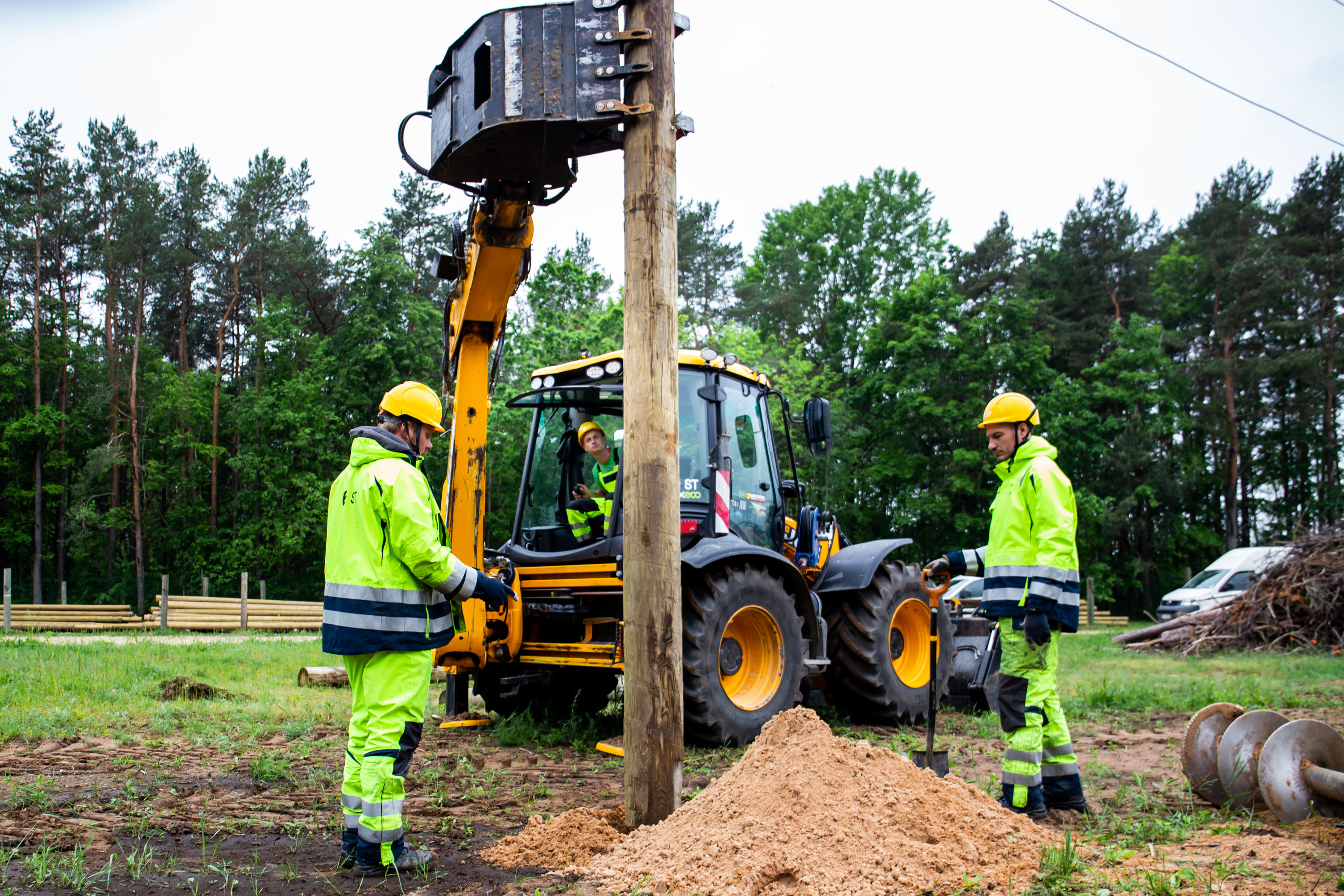 Jautājums:
ST personāls
•	Nesertificēti būvuzraugi pieņem sertificēta būvnieka darbus. 
•	Reģionālās īpatnības, kuru dēļ DU spiesti veikt izbūvi objektos pamatojoties uz būvuzrauga kaprīzēm. 
•	Objekta pieņemšana bieži notiek pēc saviem uzskatiem, piem. izsniegtā vada atgriešanas procents pēc izbūves. 
•	Daži ST būvuzraugi un projektu vadītāji pārāk ilgi izskata dokumentāciju un darba uzdevumus kas ir ļoti svarīga raitai objekta izbūvei un nodošanai (papildus darbi, projekta kļūdas). 
•	Daži projektu vadītāji un būvuzraugi neiedziļinās DU problēmās, kas ir saistīti ar līguma termiņa pagarinājumu un citām svarīgām problēmām
ST objektiem (1.grupa) būvuzraudzība nav nepieciešama. ST kā būvniecības ierosinātājs veic tehnisko uzraudzību, kam sertifikāts nav nepieciešams. 
Nepieciešami konkrēti piemēri, lai varētu identificēt tos būvuzraugus, kuri objektus pieņem pēc saviem uzskatiem.
Neatbilstību gadījumus sūtīt: BKN vadītājam Mārtiņam Grahoļskim un pārrunāsim ik ceturkšņa Būvnieku seminārā.
Izstrādē ir KPI atskaites par dokumentācijas laicīgu iesniegšanu no DU puses un BU dokumentācijas izskatīšanas laikiem.
Atbilde:
[Speaker Notes: No grozījumu anotācijas:  
[5] Ar AIBN tika ieviesta jauna projektēšanas pamatne – būvju situācijas plāns, kas ļāva atsevišķos gadījumos samazināt izmaksas attiecībā uz nepieciešamību rasējumus sagatavot uz topogrāfijas plāna pamatnes. Būvju situācijas plānu varēs izmantot arī ierosinot elektroenerģijas būvju būvniecību. Būvju situācijas plāns ir izmantojams vienmēr, ja pašvaldības vai personas, kurai pašvaldība deleģējusi augstas detalizācijas topogrāfiskās informācijas datubāzes uzturēšanu, ir augstas detalizācijas topogrāfiskā informācija par zemes gabalu, kurā ir plānota būvdarbu veikšana. 
Savukārt gadījumos, kad tiks plānota gaisvada elektrolīnijas (elektrolīnija, kuras vadi vai piekarkabeļi nostiprināti balstos noteiktā augstumā virs zemes) nojaukšana (demontāža) kā projektēšanas pamatni varēs izmantot inženiertīklu izvietojuma shēmu, kas ir Latvijas Ģeotelpiskās informācijas aģentūras sagatavotu pēdējā cikla augstākās izšķirtspējas ortofotokaršu, ielu sarkano līniju, zemes vienību robežu un to kadastra apzīmējumu un zemes vienību daļu un to kadastra apzīmējumu, inženiertīklu īpašnieku sagatavotu inženiertīklu novietojuma plānu shematisks attēlojums (kompilācija) vizuāli uztveramā formā.  Jēdziens “situācijas plāns” ir nošķirams no jēdziena “būvju situācijās plāns” un tiek lietots Ministru kabineta 2011.gada 27.decembra noteikumu Nr.1019 “Zemes kadastrālās uzmērīšanas noteikumi” izpratnē.]
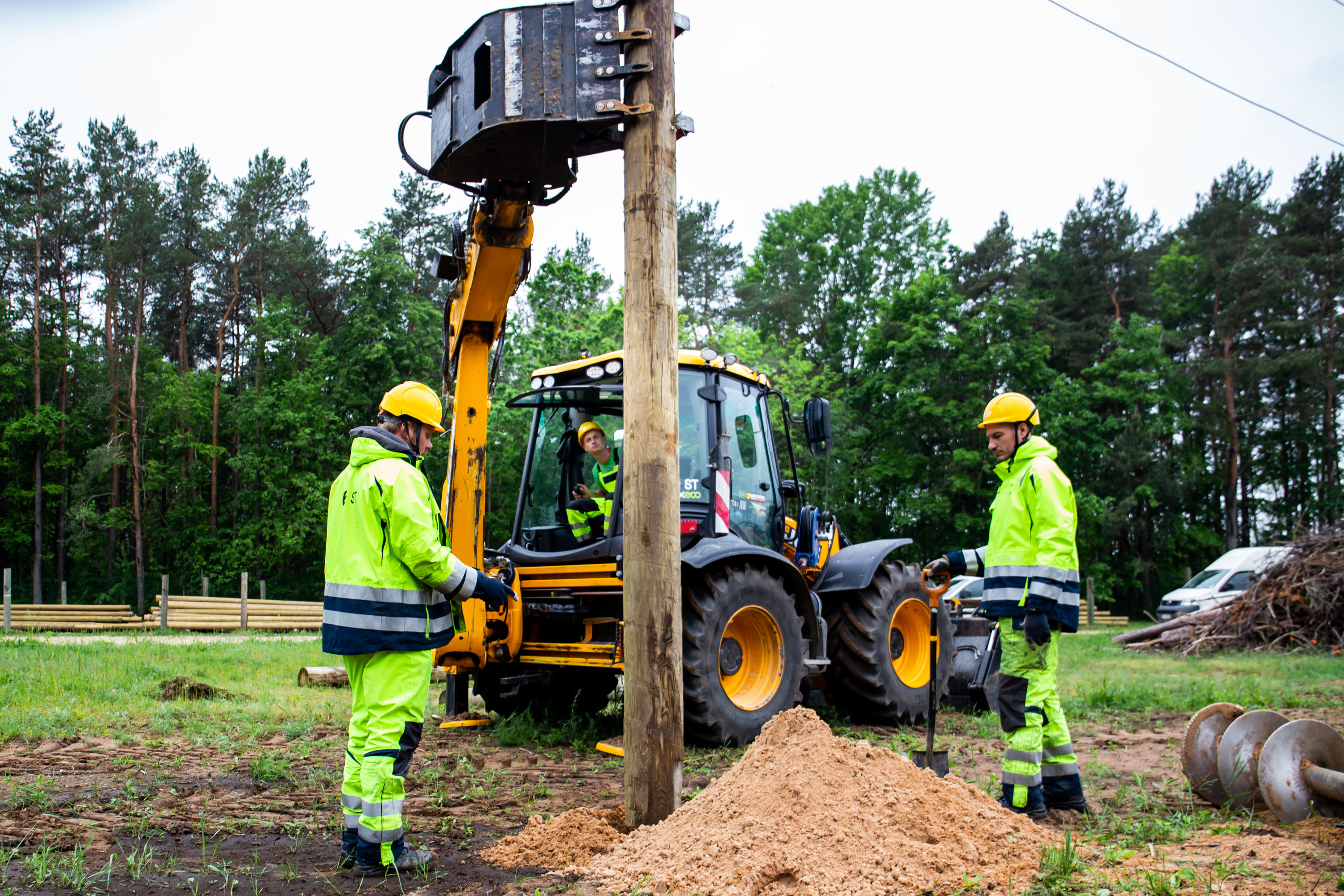 Jautājums*:
Vai ST, kāds veic nepamatoti lētas cenas izvērtēšanu, jo bieži ir gadījumi, kad lētākā cena ir divas reizes un vairāk lētāka, par pārējo iepirkuma dalībnieku cenām.
Jā, protams! Ja ir norādes, iesniegtajiem piedāvājumiem var tikt piemērota izvērtēšana, vai tas nav nepamatoti lēts. Lai izvērtētu nepamatoti lētu piedāvājumu, tajā skaitā, lai ierobežotu negodīgu konkurenci starp pretendentiem, pretendentiem var tikt prasīts detalizēts paskaidrojums par būtiskiem piedāvājuma nosacījumiem. Detalizētais paskaidrojums īpaši var attiekties uz: preču ražošanas procesa vai sniedzamo pakalpojumu izmaksām; īpašiem preču piegādes vai pakalpojumu sniegšanas apstākļiem, kas ir pieejami pretendentam; piedāvātā pakalpojuma īpašībām un oriģinalitāti; vides, sociālo un darba tiesību un darba aizsardzības jomas normatīvajos aktos un darba koplīgumos noteikto pienākumu ievērošanu; saistībām pret apakšuzņēmējiem; pretendenta saņemto komercdarbības atbalstu.
Atbilde:
[Speaker Notes: No grozījumu anotācijas:  
[5] Ar AIBN tika ieviesta jauna projektēšanas pamatne – būvju situācijas plāns, kas ļāva atsevišķos gadījumos samazināt izmaksas attiecībā uz nepieciešamību rasējumus sagatavot uz topogrāfijas plāna pamatnes. Būvju situācijas plānu varēs izmantot arī ierosinot elektroenerģijas būvju būvniecību. Būvju situācijas plāns ir izmantojams vienmēr, ja pašvaldības vai personas, kurai pašvaldība deleģējusi augstas detalizācijas topogrāfiskās informācijas datubāzes uzturēšanu, ir augstas detalizācijas topogrāfiskā informācija par zemes gabalu, kurā ir plānota būvdarbu veikšana. 
Savukārt gadījumos, kad tiks plānota gaisvada elektrolīnijas (elektrolīnija, kuras vadi vai piekarkabeļi nostiprināti balstos noteiktā augstumā virs zemes) nojaukšana (demontāža) kā projektēšanas pamatni varēs izmantot inženiertīklu izvietojuma shēmu, kas ir Latvijas Ģeotelpiskās informācijas aģentūras sagatavotu pēdējā cikla augstākās izšķirtspējas ortofotokaršu, ielu sarkano līniju, zemes vienību robežu un to kadastra apzīmējumu un zemes vienību daļu un to kadastra apzīmējumu, inženiertīklu īpašnieku sagatavotu inženiertīklu novietojuma plānu shematisks attēlojums (kompilācija) vizuāli uztveramā formā.  Jēdziens “situācijas plāns” ir nošķirams no jēdziena “būvju situācijās plāns” un tiek lietots Ministru kabineta 2011.gada 27.decembra noteikumu Nr.1019 “Zemes kadastrālās uzmērīšanas noteikumi” izpratnē.]
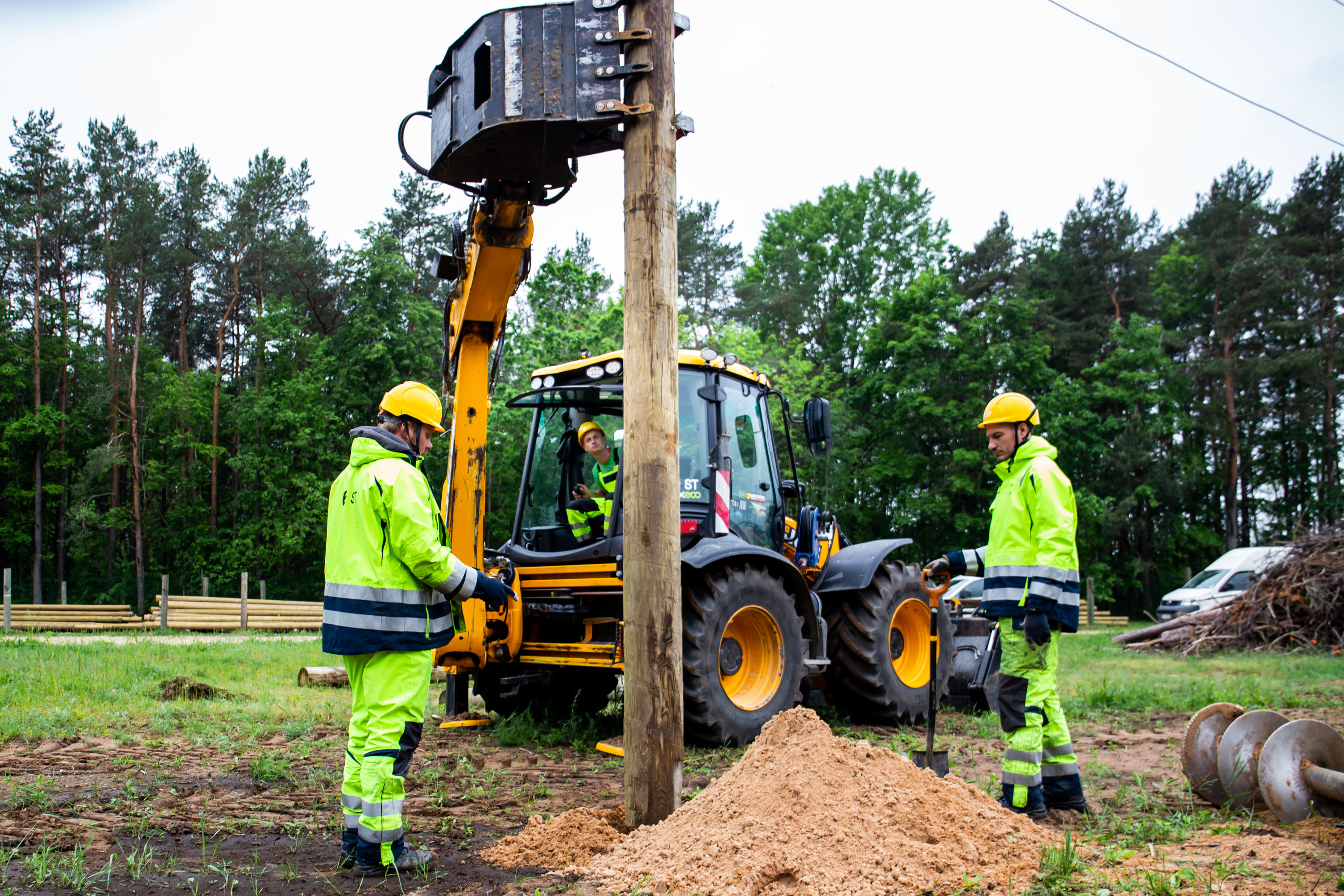 Jautājums*:
Vai ir plānots atteikties no māzāksolīšanas principa iepirkumos, kas jau ir novedis pie profesijas prestiža zuduma, darbaspēka migrācijas uz citām nozarēm, kā rezultātā konkurences samazināšanās.
Atbilde:
Par pieslēguma maksas objektu izbūvi, saskaņā ar Sistēmas pieslēguma noteikumiem elektroenerģijas sadales sistēmai 13.1. punktu, AS «Sadales tīkls» klientam ir jānodrošina saimnieciski visizdevīgākais piedāvājums pieslēguma ierīkošanai.
Saskaņā ar Publiskas personas finanšu līdzekļu un mantas izšķērdēšanas novēršanas likuma 3. pantu, AS «Sadales tīkls» ir pienākums lietderīgi rīkoties ar finanšu līdzekļiem un mantu.
Publiska persona, kā arī kapitālsabiedrība rīkojas ar finanšu līdzekļiem un mantu lietderīgi, tas ir:
rīcībai jābūt tādai, lai mērķi sasniegtu ar mazāko finanšu līdzekļu un mantas izlietojumu.
Aicinām izteikt priekšlikumus par izvērtēšanas kritērijiem, ievērojot iepriekš minēto SPRK padomes lēmumā un likumā noteikto.
[Speaker Notes: No grozījumu anotācijas:  
[5] Ar AIBN tika ieviesta jauna projektēšanas pamatne – būvju situācijas plāns, kas ļāva atsevišķos gadījumos samazināt izmaksas attiecībā uz nepieciešamību rasējumus sagatavot uz topogrāfijas plāna pamatnes. Būvju situācijas plānu varēs izmantot arī ierosinot elektroenerģijas būvju būvniecību. Būvju situācijas plāns ir izmantojams vienmēr, ja pašvaldības vai personas, kurai pašvaldība deleģējusi augstas detalizācijas topogrāfiskās informācijas datubāzes uzturēšanu, ir augstas detalizācijas topogrāfiskā informācija par zemes gabalu, kurā ir plānota būvdarbu veikšana. 
Savukārt gadījumos, kad tiks plānota gaisvada elektrolīnijas (elektrolīnija, kuras vadi vai piekarkabeļi nostiprināti balstos noteiktā augstumā virs zemes) nojaukšana (demontāža) kā projektēšanas pamatni varēs izmantot inženiertīklu izvietojuma shēmu, kas ir Latvijas Ģeotelpiskās informācijas aģentūras sagatavotu pēdējā cikla augstākās izšķirtspējas ortofotokaršu, ielu sarkano līniju, zemes vienību robežu un to kadastra apzīmējumu un zemes vienību daļu un to kadastra apzīmējumu, inženiertīklu īpašnieku sagatavotu inženiertīklu novietojuma plānu shematisks attēlojums (kompilācija) vizuāli uztveramā formā.  Jēdziens “situācijas plāns” ir nošķirams no jēdziena “būvju situācijās plāns” un tiek lietots Ministru kabineta 2011.gada 27.decembra noteikumu Nr.1019 “Zemes kadastrālās uzmērīšanas noteikumi” izpratnē.]
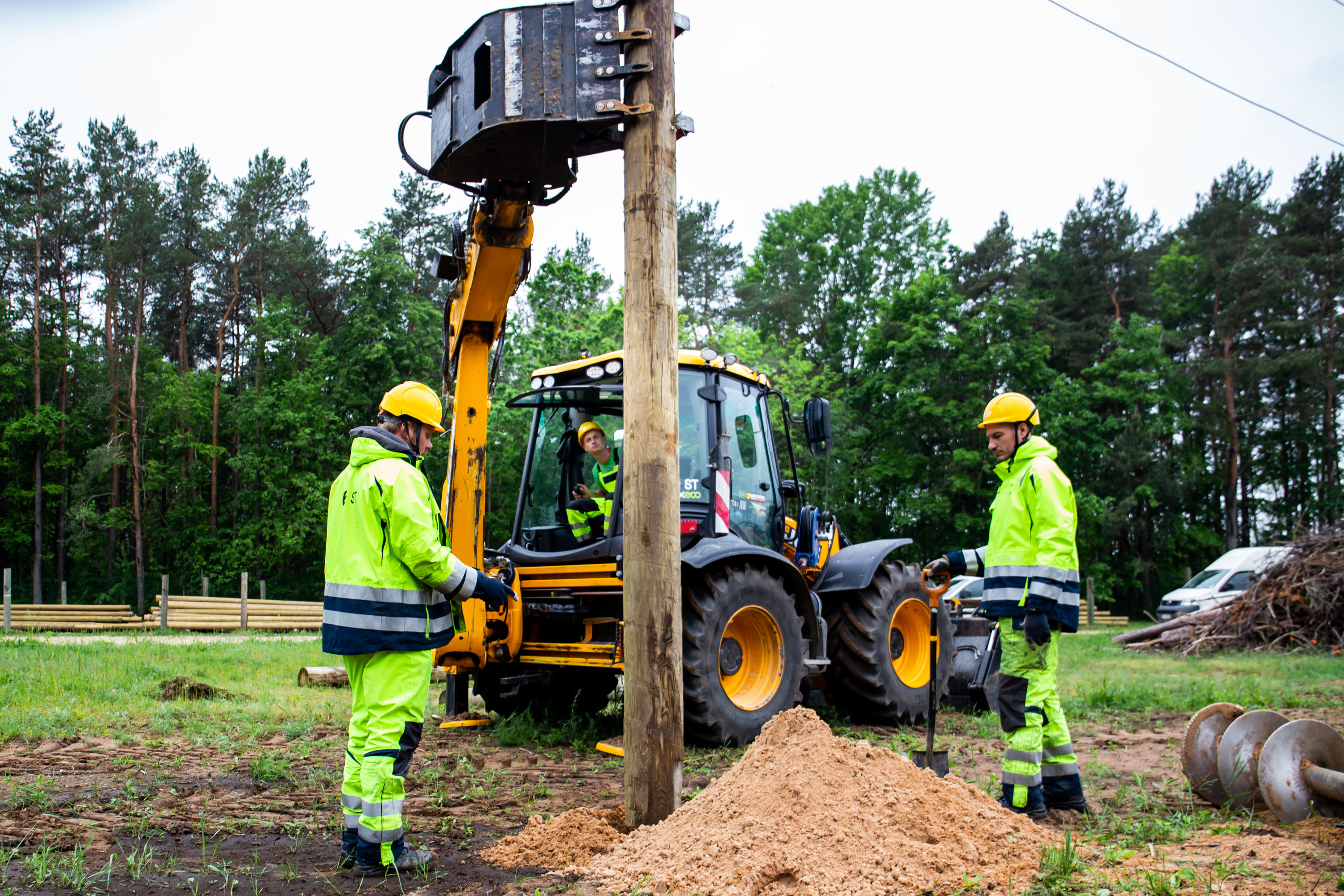 Jautājums*:
Dažos iepirkumos, piem., TP komercuzskaišu sakārtošana, informācija par objektiem faktiski nav (ir pievienoti tikai metodiskie norādījumi), bet pēc tam tiek prasīts skaidrojums, kādēļ atšķiras izcenojumi viena tipa objektiem dažādos iecirkņos, speciālistiem nav pat izpratnes, ka atšķirību var noteikt kaut vai attālums līdz objektam.
Atbilde:
Piedāvājumu izvērtēšanas gaitā pretendentiem var tikt prasīts detalizēts paskaidrojums par būtiskiem piedāvājuma nosacījumiem. 
AS «Sadales tīkls» pateicas visiem darbuzņēmējiem, kas ar pacietību un sapratni sniedz nepieciešamo informāciju kvalitatīvai piedāvājumu izvērtēšanai.
[Speaker Notes: No grozījumu anotācijas:  
[5] Ar AIBN tika ieviesta jauna projektēšanas pamatne – būvju situācijas plāns, kas ļāva atsevišķos gadījumos samazināt izmaksas attiecībā uz nepieciešamību rasējumus sagatavot uz topogrāfijas plāna pamatnes. Būvju situācijas plānu varēs izmantot arī ierosinot elektroenerģijas būvju būvniecību. Būvju situācijas plāns ir izmantojams vienmēr, ja pašvaldības vai personas, kurai pašvaldība deleģējusi augstas detalizācijas topogrāfiskās informācijas datubāzes uzturēšanu, ir augstas detalizācijas topogrāfiskā informācija par zemes gabalu, kurā ir plānota būvdarbu veikšana. 
Savukārt gadījumos, kad tiks plānota gaisvada elektrolīnijas (elektrolīnija, kuras vadi vai piekarkabeļi nostiprināti balstos noteiktā augstumā virs zemes) nojaukšana (demontāža) kā projektēšanas pamatni varēs izmantot inženiertīklu izvietojuma shēmu, kas ir Latvijas Ģeotelpiskās informācijas aģentūras sagatavotu pēdējā cikla augstākās izšķirtspējas ortofotokaršu, ielu sarkano līniju, zemes vienību robežu un to kadastra apzīmējumu un zemes vienību daļu un to kadastra apzīmējumu, inženiertīklu īpašnieku sagatavotu inženiertīklu novietojuma plānu shematisks attēlojums (kompilācija) vizuāli uztveramā formā.  Jēdziens “situācijas plāns” ir nošķirams no jēdziena “būvju situācijās plāns” un tiek lietots Ministru kabineta 2011.gada 27.decembra noteikumu Nr.1019 “Zemes kadastrālās uzmērīšanas noteikumi” izpratnē.]
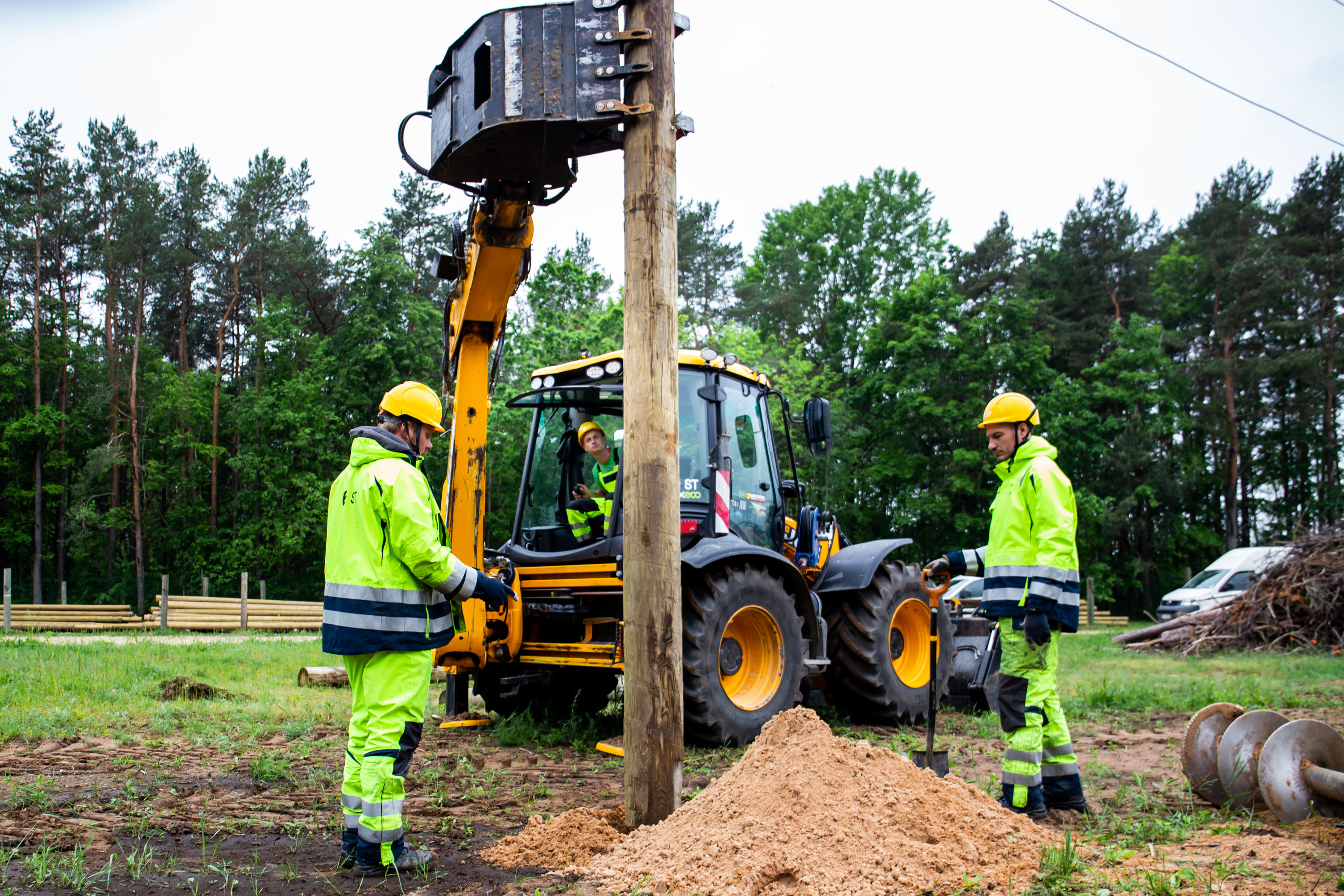 Jautājums*:
Vāja ST materiālu iepirkumu plānošana, kā rezultātā veidojas neregulāras  piegādes. Katru gadu pastāv kādu materiālu deficīts (transformatori, izolētais vads, balsti). Tā rezultātā BU ir spiests gaidīt un garināt objektu izbūves termiņu.
Atbilde:
Mērķtiecīgi strādājam, lai uzlabotu ceturksnī nepieciešamo materiālu apjomu plānošanu. Plānošana notiek vienu ceturksni uz priekšu. Pēdējo gadu laikā AS «Sadales tīkls» ir saskārusies ar to, ka stratēģisko materiālu piegādes termiņi būtiski ir mainījušies, piem. sadales transformatoru piegādes termiņš no 10 nedēļām ir pieaudzis līdz 6 mēnešiem, slēgiekārtām no 6 nedēļām līdz 12 – 16 nedēļām.
Ņemot vērā mainīgos apstākļus, AS «Sadales tīkls» ir mainījusi materiālu iepirkšanas stratēģiju, kā rezultātā preču grupām kurām tas ir iespējams, līgumi tiek slēgti ar visiem piegādātājiem, kuri ir kvalificējušies iepirkumu procedūras ietvaros. Noslēgto līgumu ietvaros tiek veiktas cenu aptaujas par materiālu iegādi. Tādā veidā ir nodrošinātas tirgus situācijai atbilstošas cenas, samazināta atkarība no viena piegādātāja un ražotāja.
[Speaker Notes: No grozījumu anotācijas:  
[5] Ar AIBN tika ieviesta jauna projektēšanas pamatne – būvju situācijas plāns, kas ļāva atsevišķos gadījumos samazināt izmaksas attiecībā uz nepieciešamību rasējumus sagatavot uz topogrāfijas plāna pamatnes. Būvju situācijas plānu varēs izmantot arī ierosinot elektroenerģijas būvju būvniecību. Būvju situācijas plāns ir izmantojams vienmēr, ja pašvaldības vai personas, kurai pašvaldība deleģējusi augstas detalizācijas topogrāfiskās informācijas datubāzes uzturēšanu, ir augstas detalizācijas topogrāfiskā informācija par zemes gabalu, kurā ir plānota būvdarbu veikšana. 
Savukārt gadījumos, kad tiks plānota gaisvada elektrolīnijas (elektrolīnija, kuras vadi vai piekarkabeļi nostiprināti balstos noteiktā augstumā virs zemes) nojaukšana (demontāža) kā projektēšanas pamatni varēs izmantot inženiertīklu izvietojuma shēmu, kas ir Latvijas Ģeotelpiskās informācijas aģentūras sagatavotu pēdējā cikla augstākās izšķirtspējas ortofotokaršu, ielu sarkano līniju, zemes vienību robežu un to kadastra apzīmējumu un zemes vienību daļu un to kadastra apzīmējumu, inženiertīklu īpašnieku sagatavotu inženiertīklu novietojuma plānu shematisks attēlojums (kompilācija) vizuāli uztveramā formā.  Jēdziens “situācijas plāns” ir nošķirams no jēdziena “būvju situācijās plāns” un tiek lietots Ministru kabineta 2011.gada 27.decembra noteikumu Nr.1019 “Zemes kadastrālās uzmērīšanas noteikumi” izpratnē.]
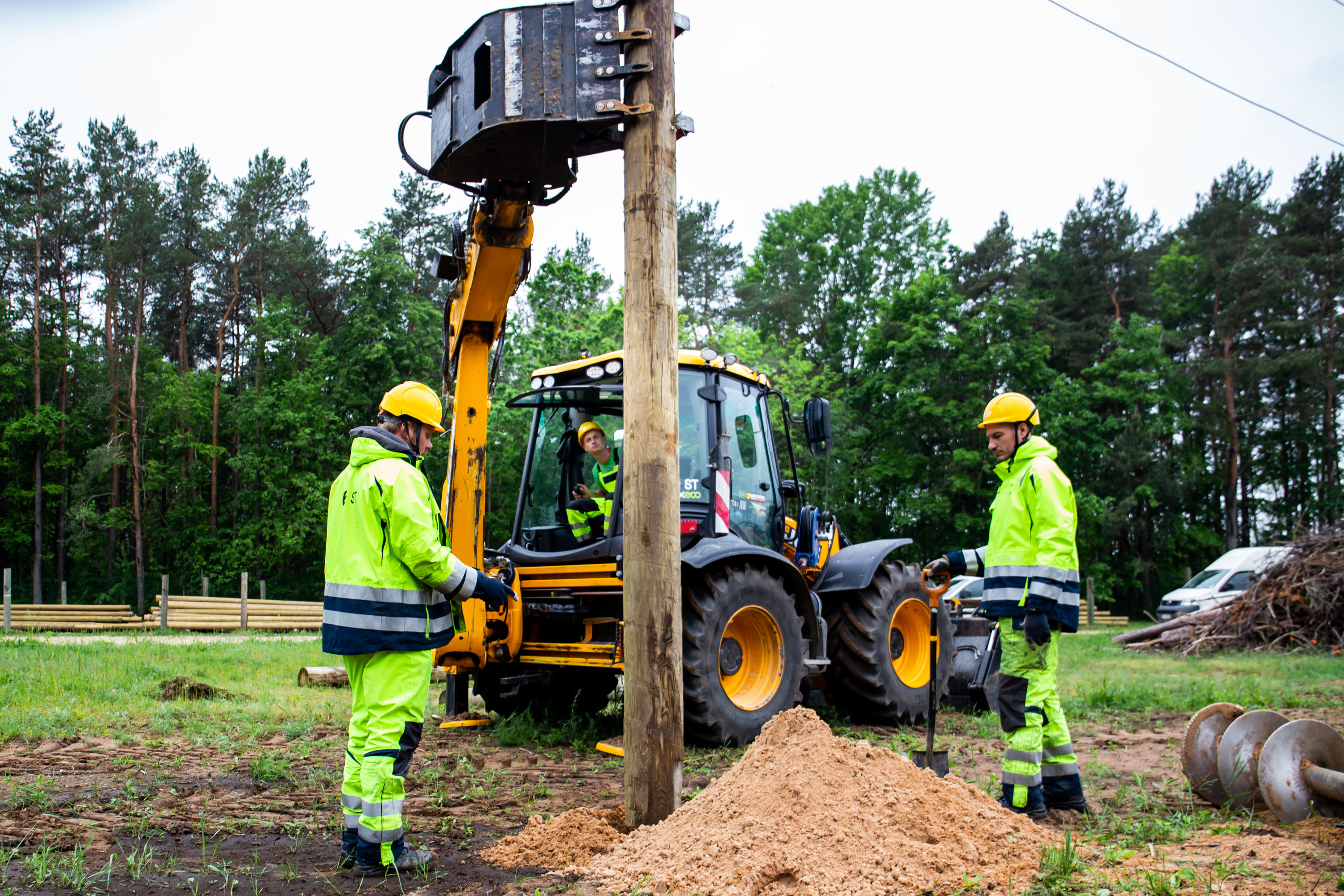 Jautājums*:
SIA XX maksā visus nodokļus, tiek pirkta akcīzes degviela un kvalitatīvi, jauni, sertificēti materiāli. Netiek piesaistīti apakšuzņēmēji ar neatbilstošu kvalifikāciju, aprīkojumu un apšaubāmu reputāciju. Iespējams uz citu DU fona, kuri piesaista negodprātīgus apakšuzņēmējus, SIA XX nav cenu piedāvājumi ar zemāko cenu. Nepieciešams pastiprināti kontrolēt tos DU kuri objektus izbūvē ar apakšuzņēmējiem. Kā arī izvērtējot iepirkumu ņemt vērā ne tikai cenu bet arī citus kritērijus, piemēram kvalifikācija, pieredze, izbūves kvalitāti, termiņu ievērošana u.c
AS “Sadales tīkls” informē, ka preventīvi uzņēmumā ar iesaistītajām uzraugošajām funkcijā ir pārrunāts jautājums par rīcību un kārtību, ja tiek konstatēts, ka būvdarbus veic nesaskaņots apakšuzņēmējs, lai šādas situācijas netiktu pieļautas. Atsauce uz apakšuzņēmēju iesaisti būvdarbu sniegšanā sākotnēji tiek norādīta cenu aptauju/sarunu procedūru/iepirkumu dokumentācijā un tālāk līgumos ir atrunāta kārtība par apakšuzņēmēju piesaisti vai nomaiņu. Piegādātājs nav tiesīgs bez saskaņošanas ar Pasūtītāju veikt līgumā minēto apakšuzņēmēju nomaiņu un iesaistīt papildus apakšuzņēmējus līguma izpildē. 
Ja līguma izpildes gaitā tiek konstatēti pārkāpumi - par neatbilstošu materiālu pielietošanu, par noteiktā izbūves termiņa pārkāpumiem, par norādījumos norādīto personāla kvalifikāciju, par darba drošības prasību ievērošanu objekta izbūves gaitā utt., tad AS “Sadales tīkls”  piemēro soda sankcijas, saskaņā ar līgumā noteikto.
Atbilde:
[Speaker Notes: No grozījumu anotācijas:  
[5] Ar AIBN tika ieviesta jauna projektēšanas pamatne – būvju situācijas plāns, kas ļāva atsevišķos gadījumos samazināt izmaksas attiecībā uz nepieciešamību rasējumus sagatavot uz topogrāfijas plāna pamatnes. Būvju situācijas plānu varēs izmantot arī ierosinot elektroenerģijas būvju būvniecību. Būvju situācijas plāns ir izmantojams vienmēr, ja pašvaldības vai personas, kurai pašvaldība deleģējusi augstas detalizācijas topogrāfiskās informācijas datubāzes uzturēšanu, ir augstas detalizācijas topogrāfiskā informācija par zemes gabalu, kurā ir plānota būvdarbu veikšana. 
Savukārt gadījumos, kad tiks plānota gaisvada elektrolīnijas (elektrolīnija, kuras vadi vai piekarkabeļi nostiprināti balstos noteiktā augstumā virs zemes) nojaukšana (demontāža) kā projektēšanas pamatni varēs izmantot inženiertīklu izvietojuma shēmu, kas ir Latvijas Ģeotelpiskās informācijas aģentūras sagatavotu pēdējā cikla augstākās izšķirtspējas ortofotokaršu, ielu sarkano līniju, zemes vienību robežu un to kadastra apzīmējumu un zemes vienību daļu un to kadastra apzīmējumu, inženiertīklu īpašnieku sagatavotu inženiertīklu novietojuma plānu shematisks attēlojums (kompilācija) vizuāli uztveramā formā.  Jēdziens “situācijas plāns” ir nošķirams no jēdziena “būvju situācijās plāns” un tiek lietots Ministru kabineta 2011.gada 27.decembra noteikumu Nr.1019 “Zemes kadastrālās uzmērīšanas noteikumi” izpratnē.]
Paldies par uzmanību!